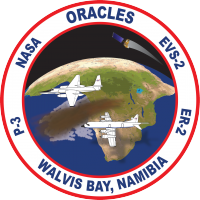 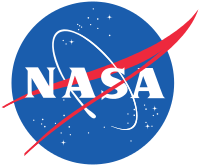 ORACLES forecasting BriefingAerosols
30-08-2016
1
Aug 29 2016 (model evaluation)
2
AOD (clear-sky)
WRF-AAM Terra & Aqua
MODIS NNR Terra & Aqua
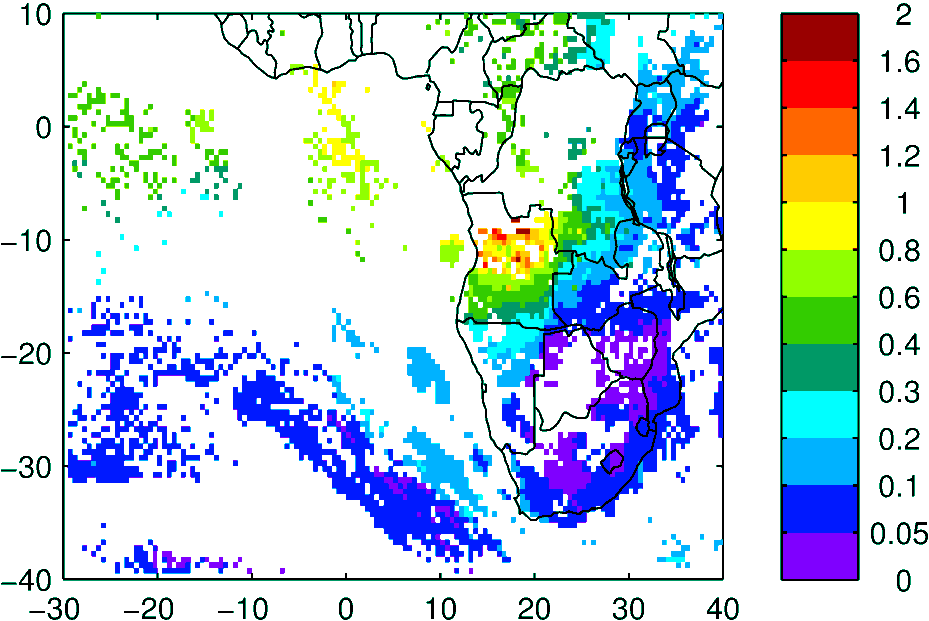 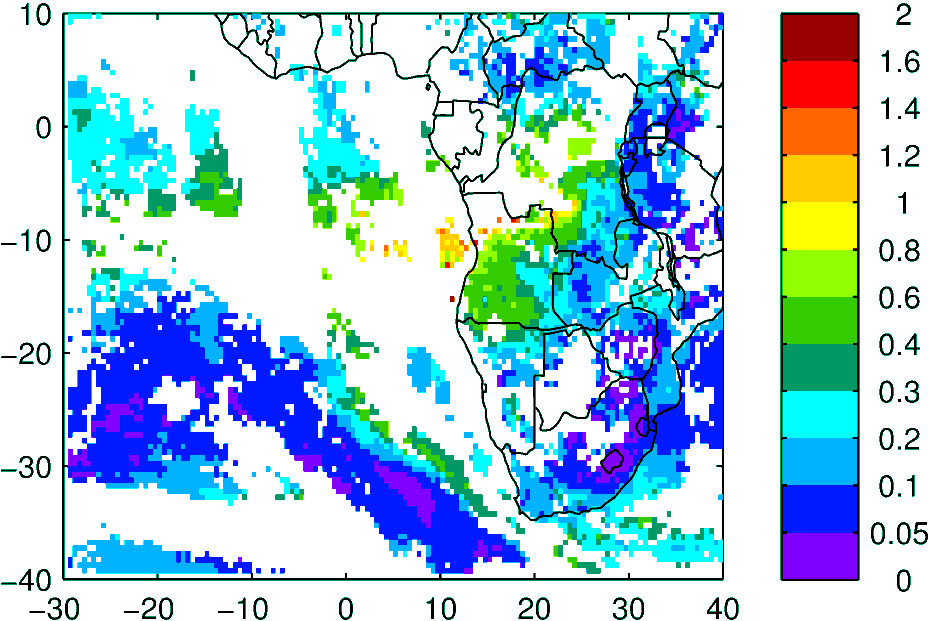 3
Model (WRF-AAM)
Observation
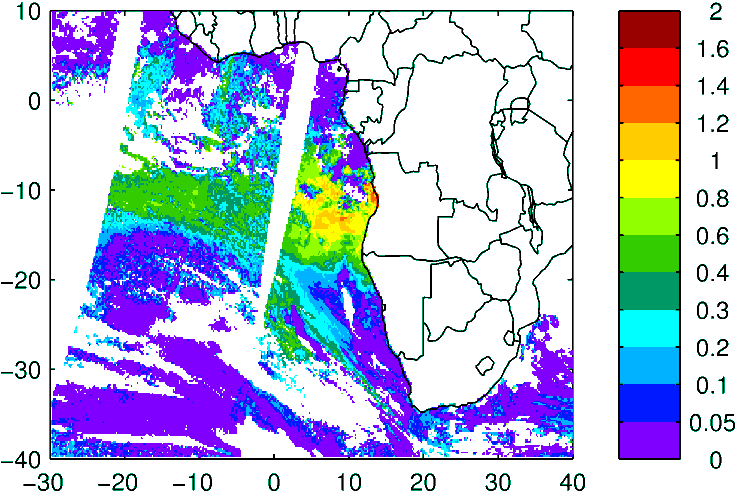 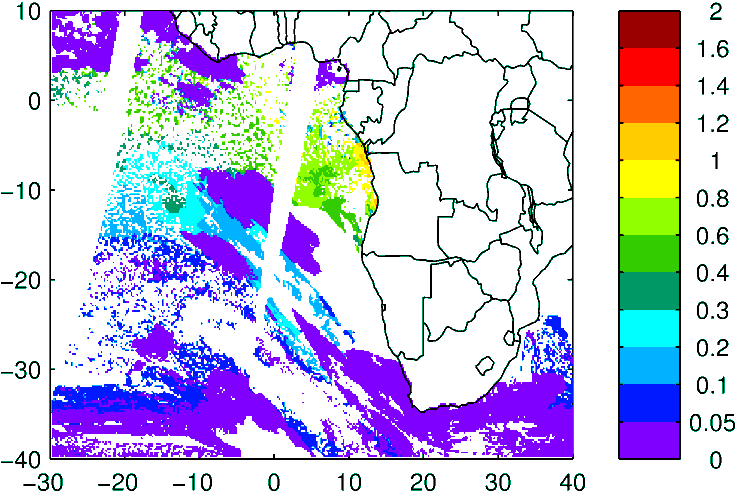 Above Cloud AOD (thanks Kerry!)
High lvl Cld
Terra
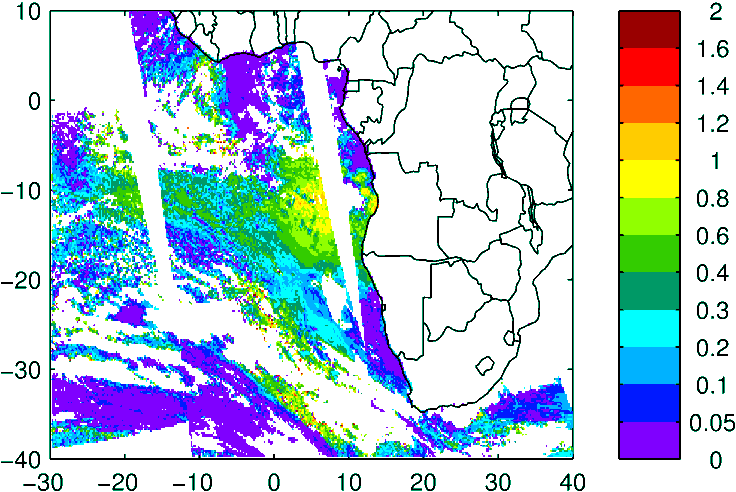 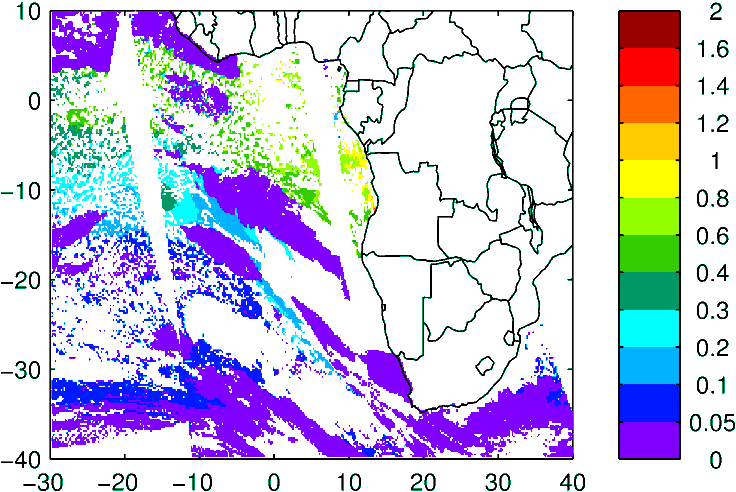 Aqua
4
Aug 30 2016 (current conditions)
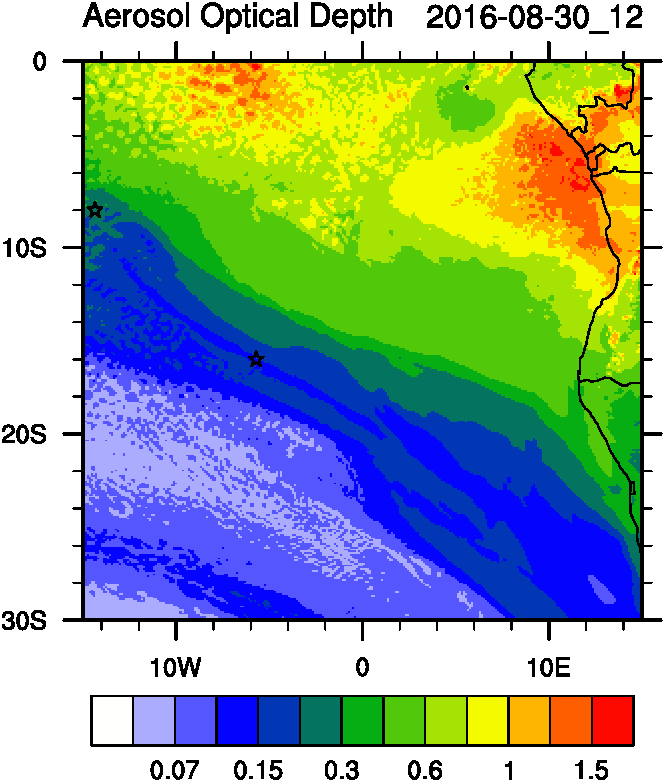 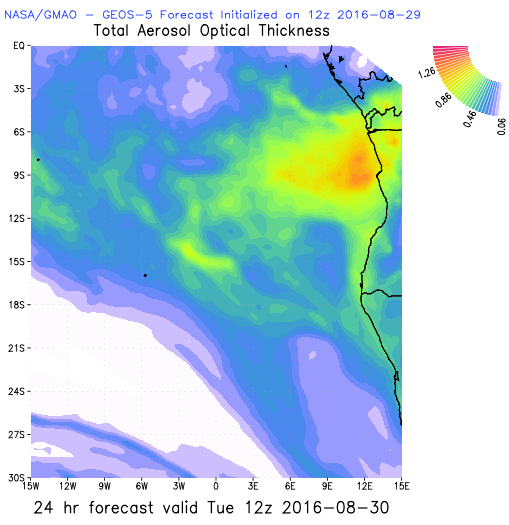 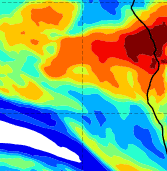 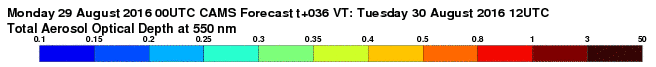 5
GEOS5 Envirograms
St Helena
Ascension
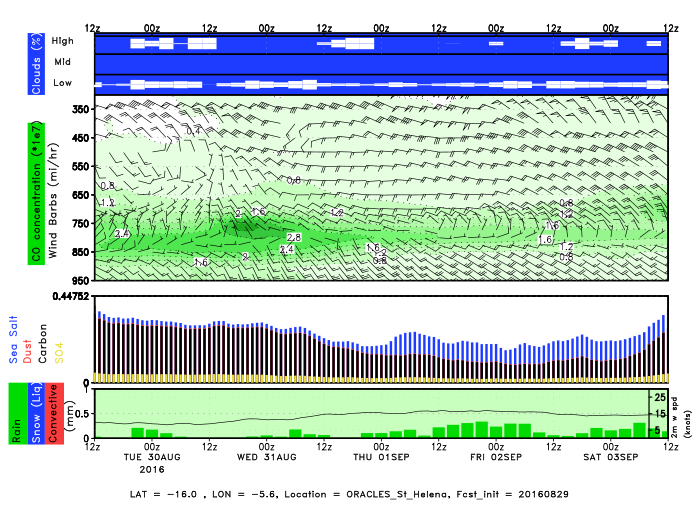 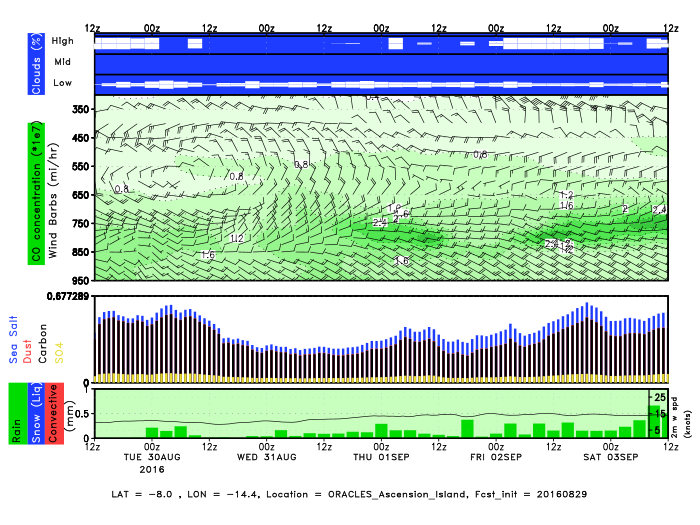 6
GEOS5 Envirograms
Namibe Angola
Walvis Bay
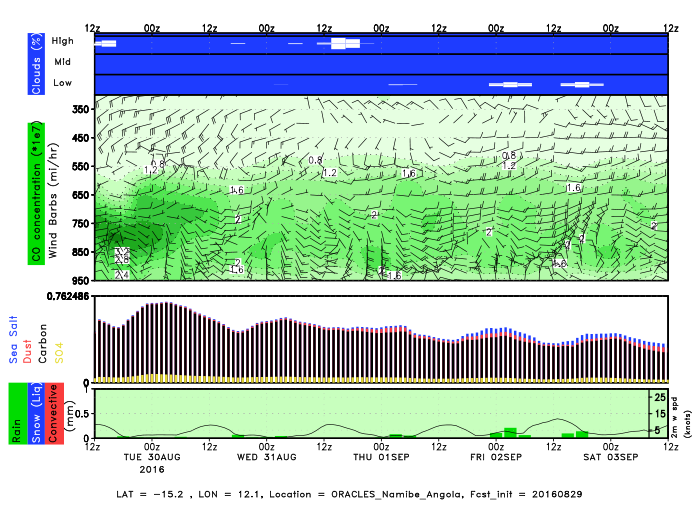 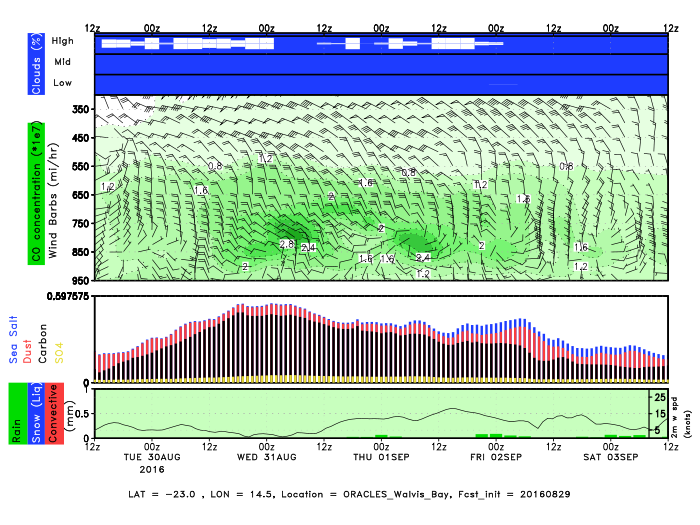 7
Sep 01 2016
8
AOD 12 UTC
WRF
GEOS5
CAMS
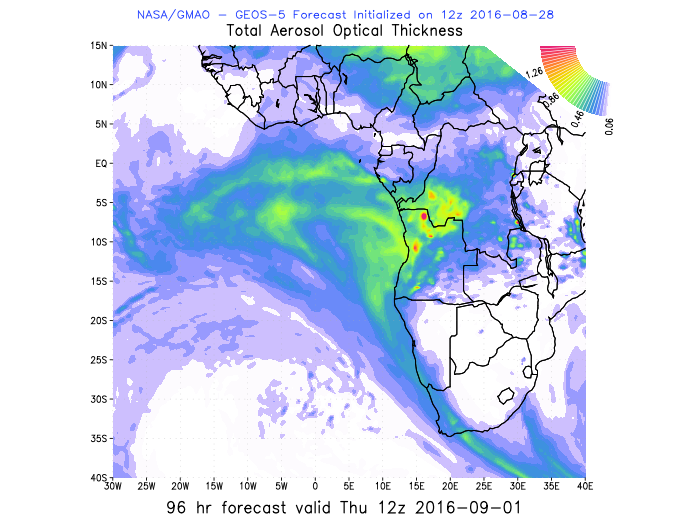 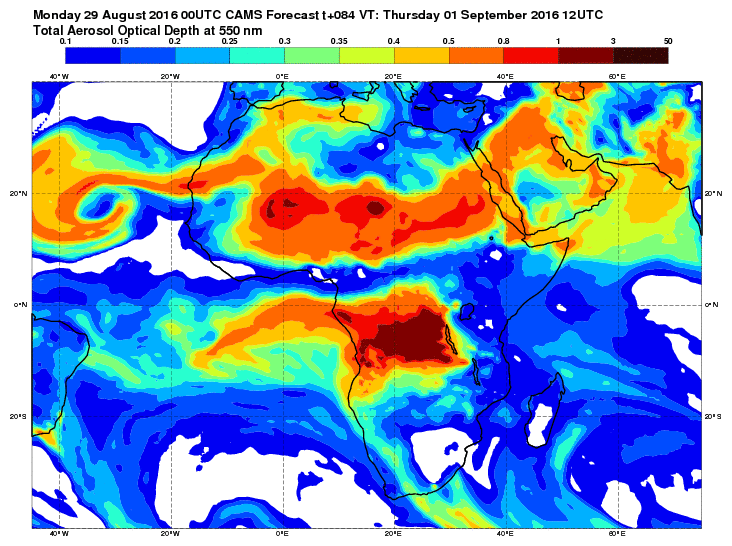 96 h
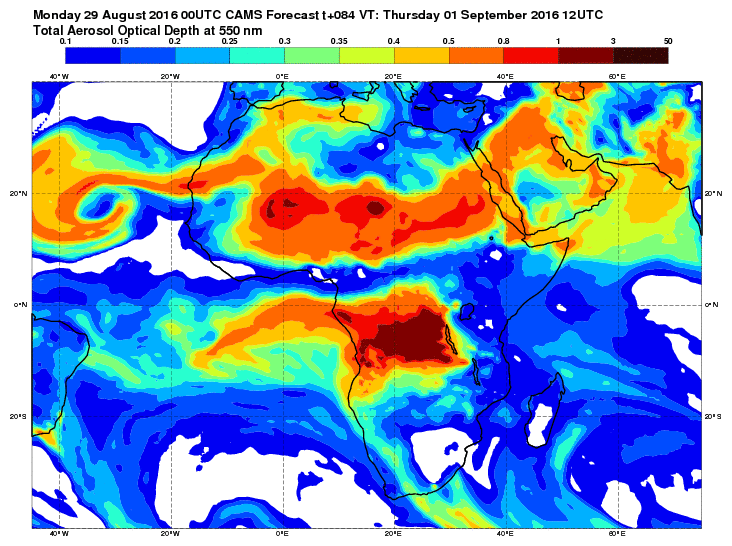 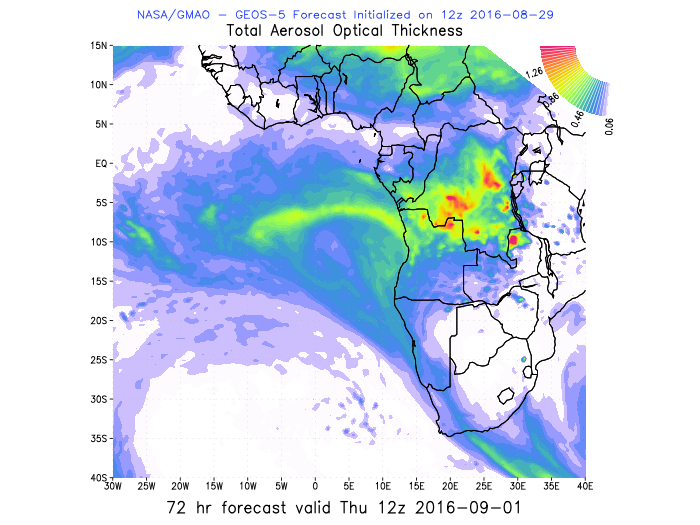 72 h
9
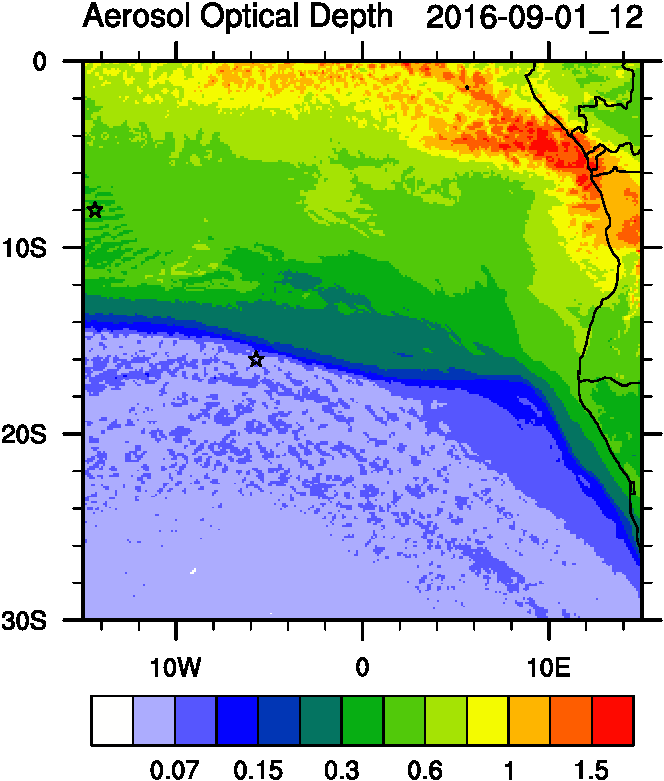 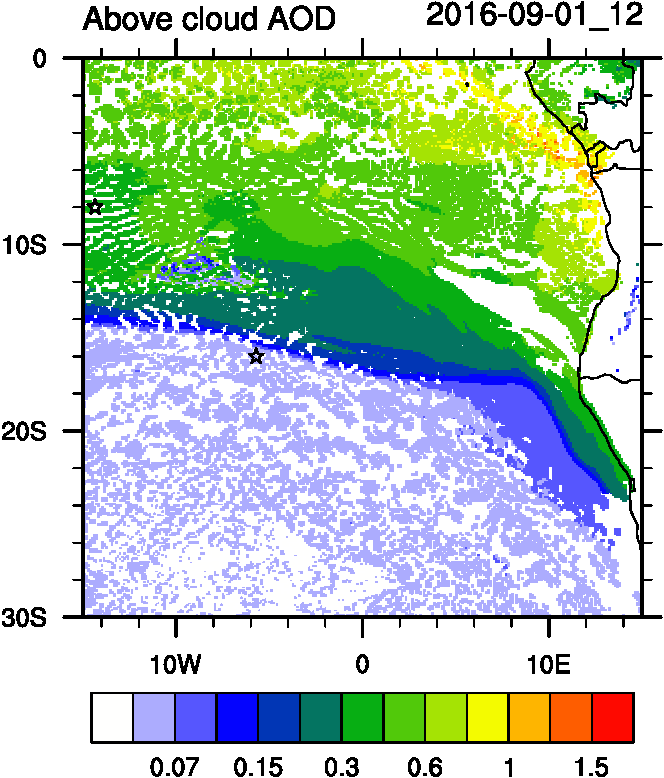 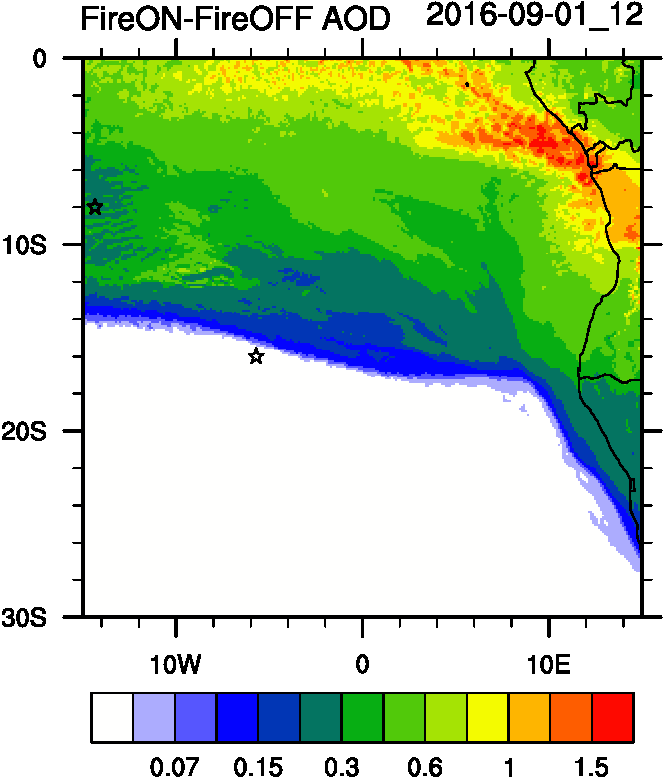 Smoke AOD
AOD
ACAOD
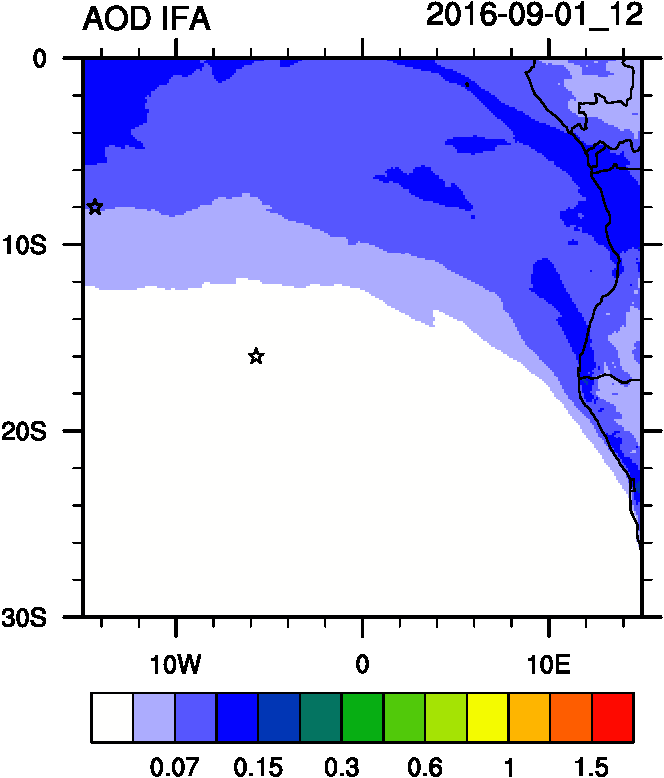 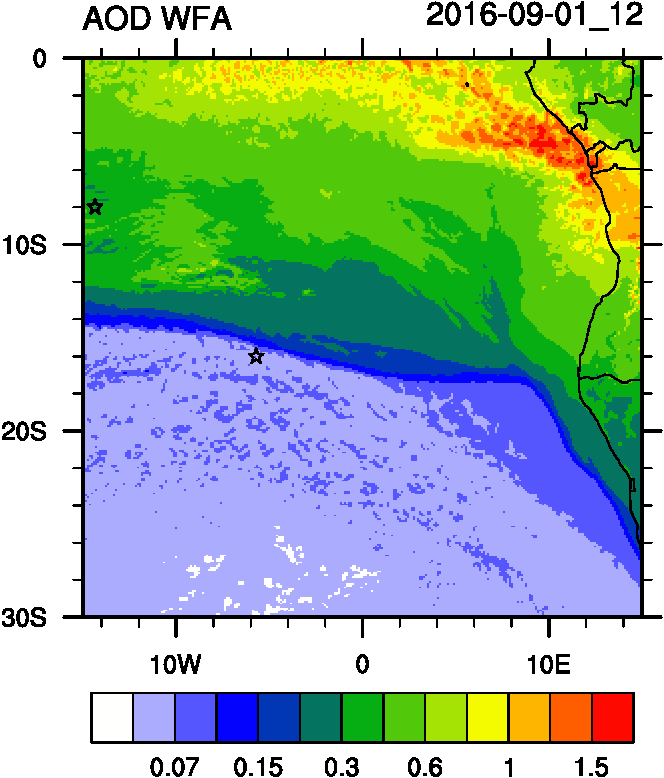 12UTC flavors of AOD
WFA=Water Friendly Aerosol
IFA=Ice Friendly aerosol
IFA AOD
WFA AOD
10
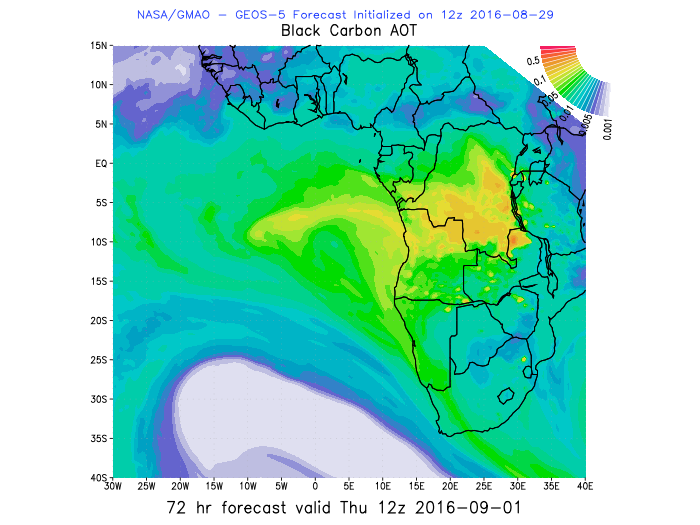 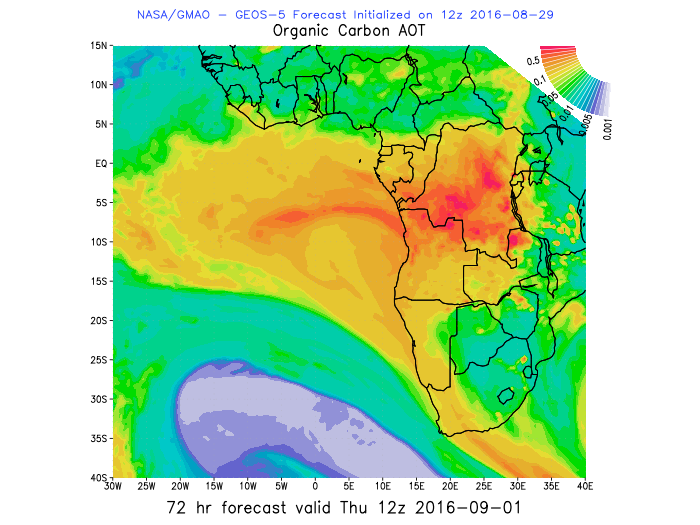 1.3
12%
80%
0.8
14%
70%
0.4
12-14%
70%
BC-AOD
AOD
OC-AOD
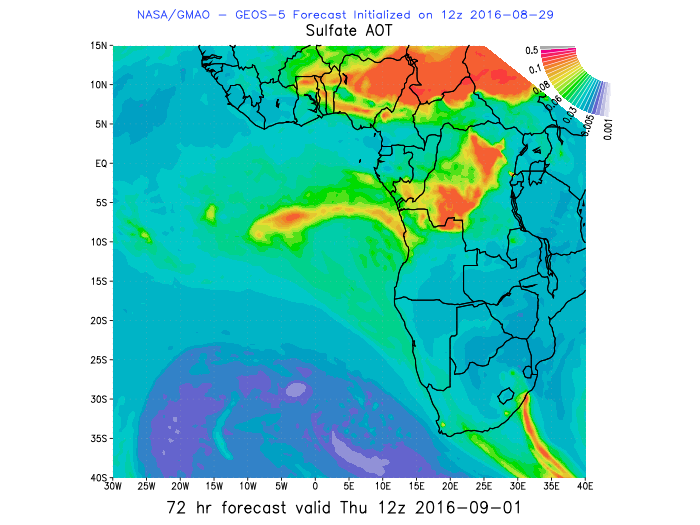 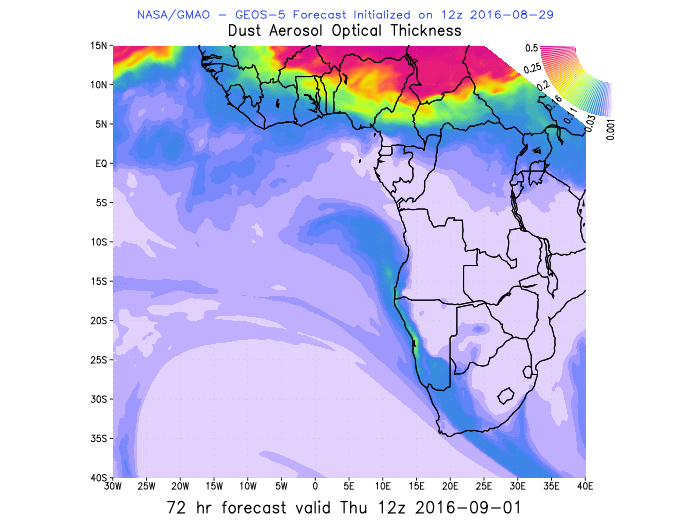 15-35
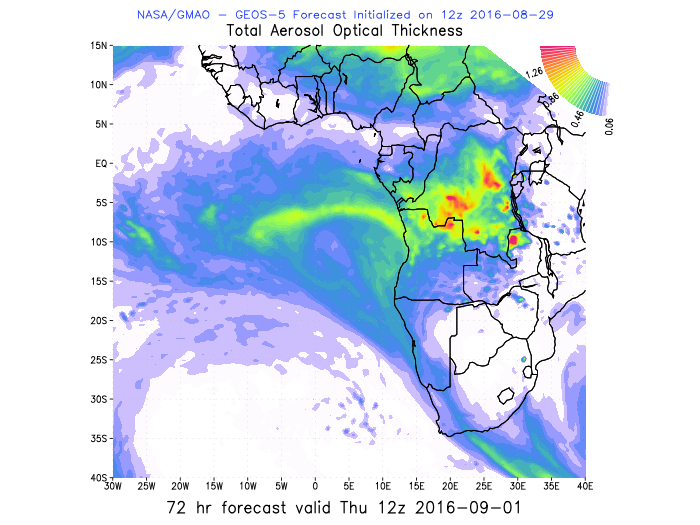 50-80%
12UTC flavors of AOD
15
15%
10%
3%
10%
30%
DUST AOD
SULF-AOD
50%
11
Vertical cross-section routine flight
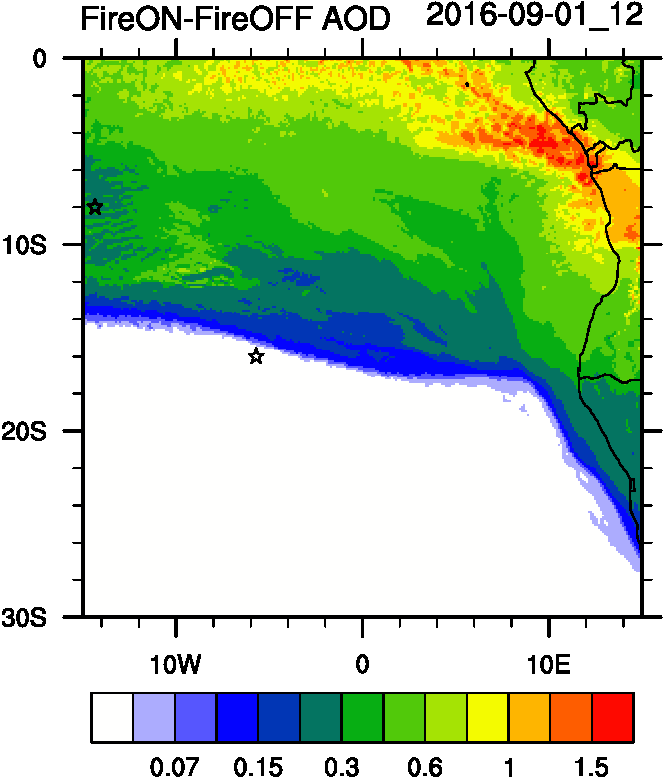 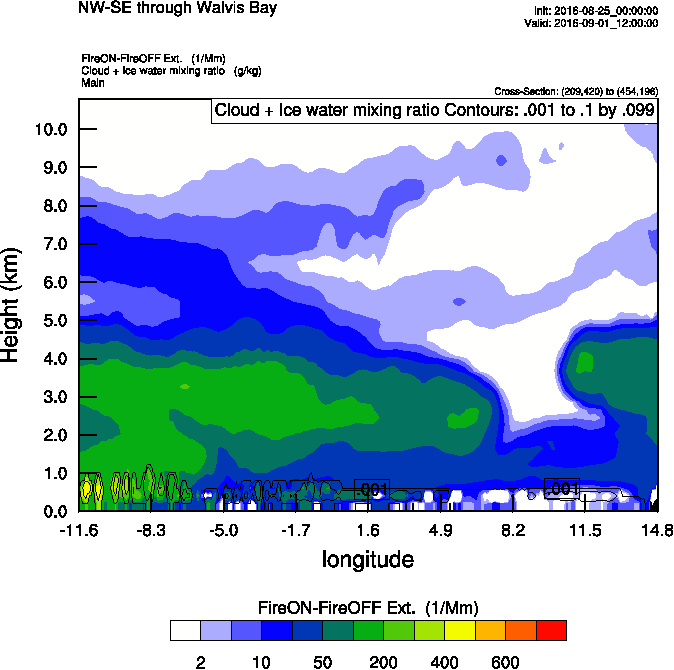 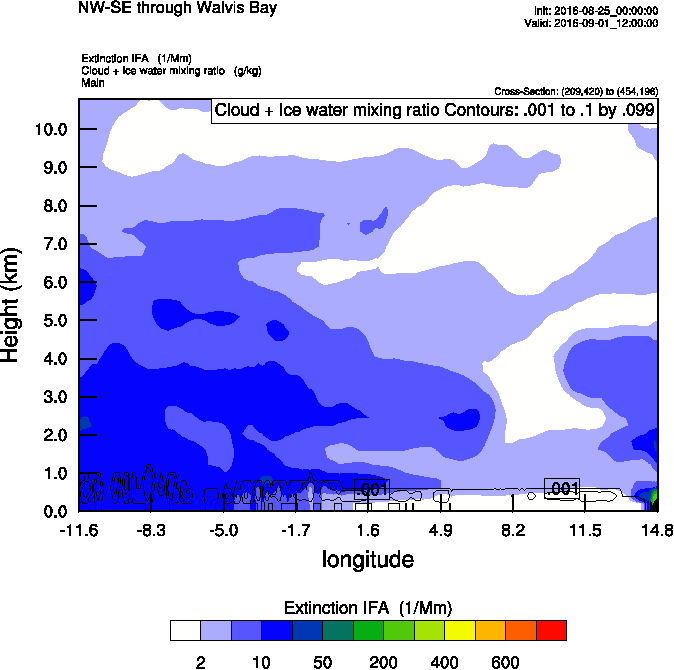 Dust Ext
Smoke Ext
Smoke AOD
12
Vertical cross-section routine flight
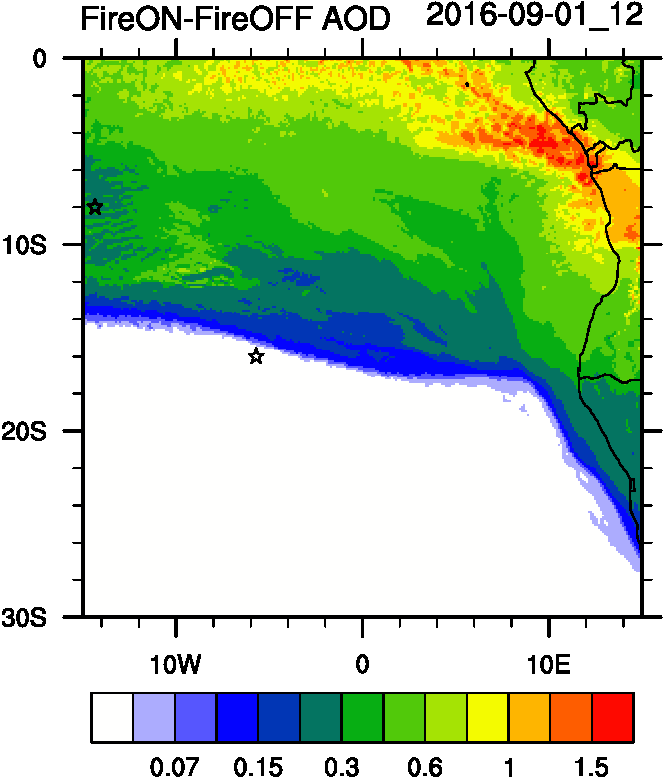 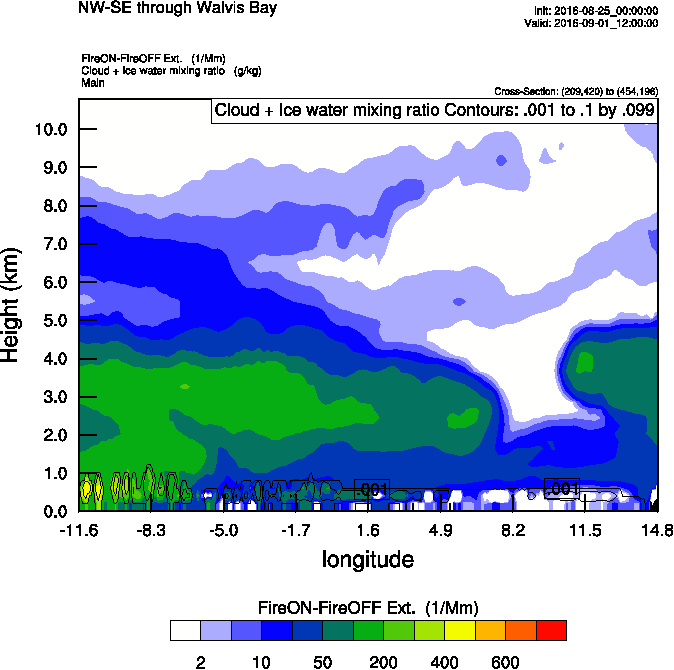 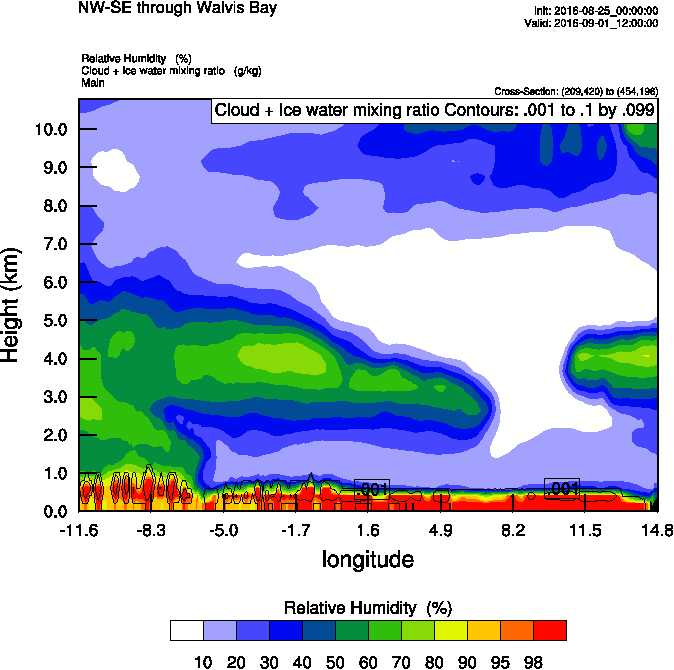 RH
Smoke Ext
Smoke AOD
13
Biomass burning and Anthropogenic tracers
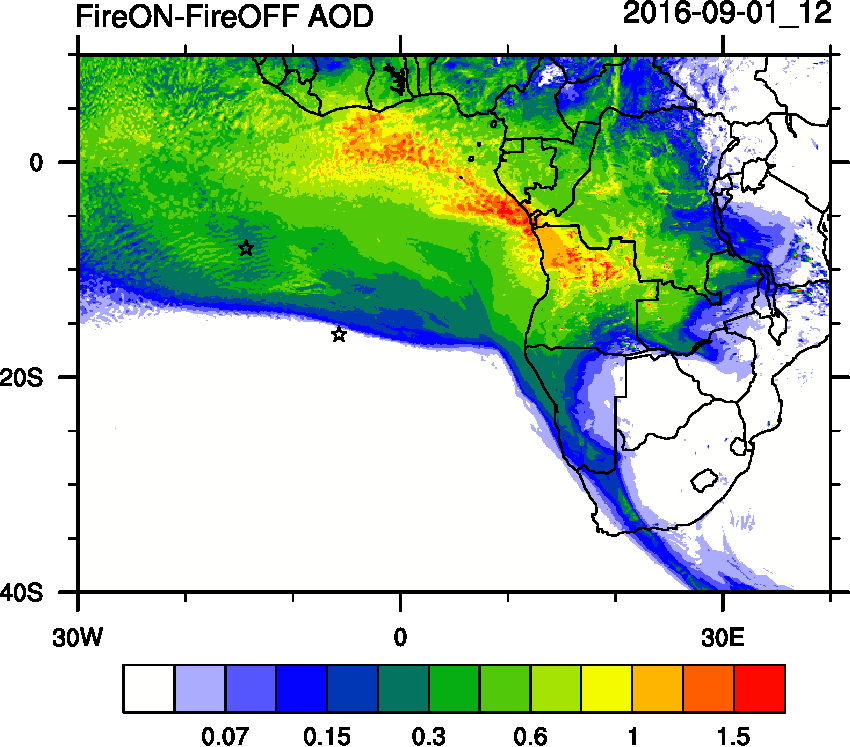 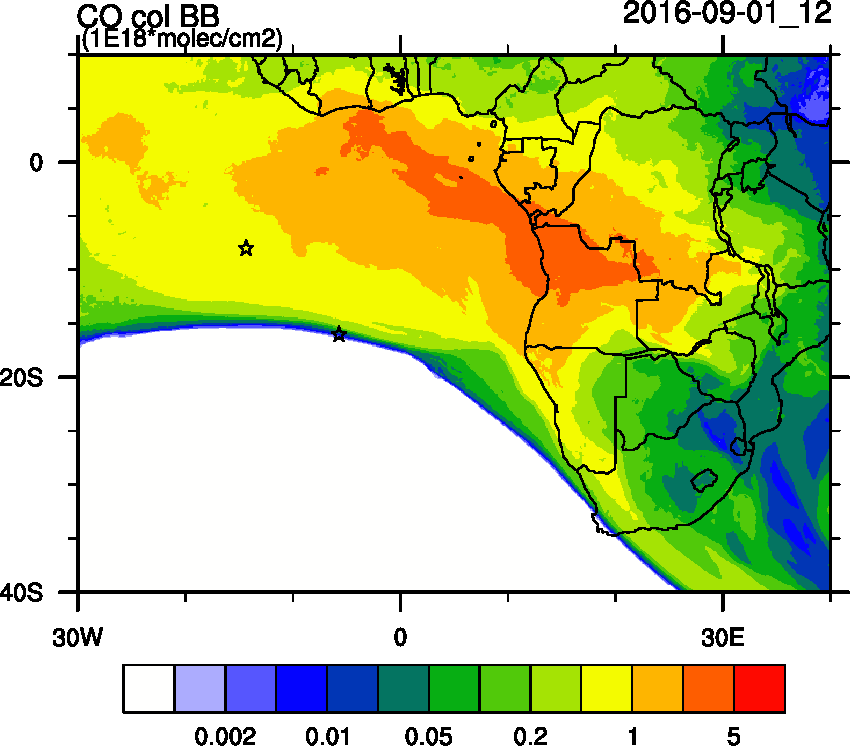 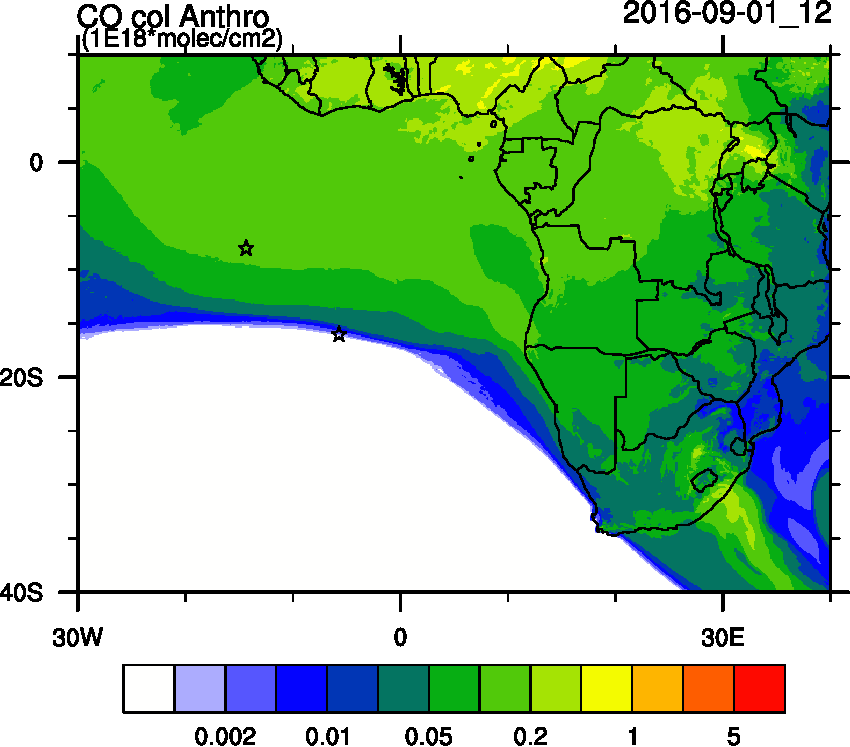 CO Anthro
Smoke AOD
CO BB
Biomass burning and Anthropogenic tracers
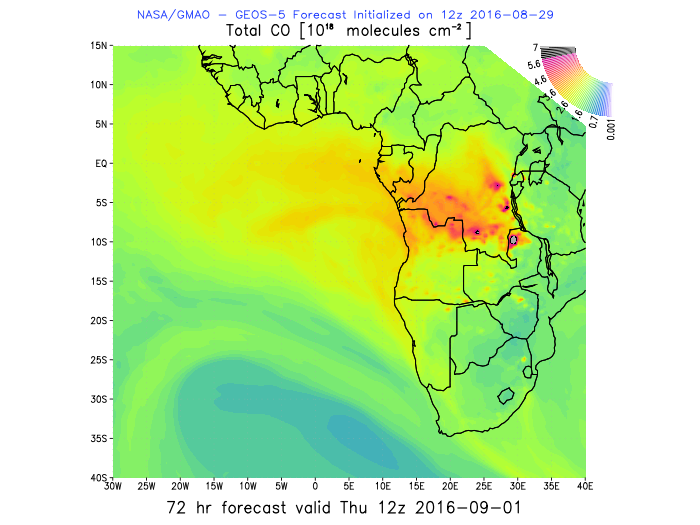 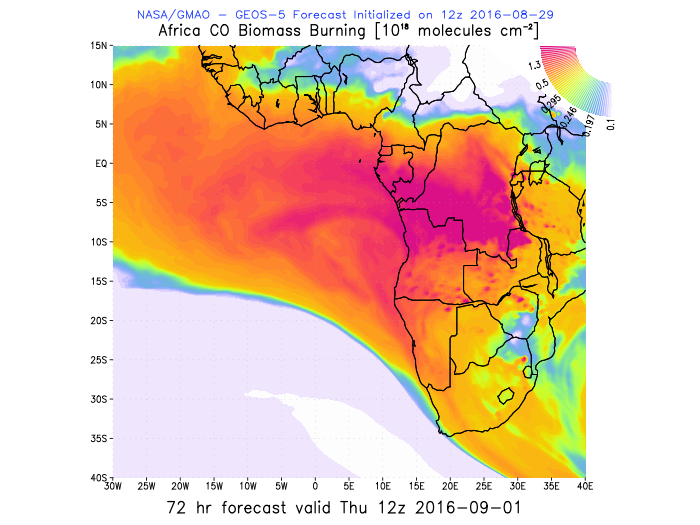 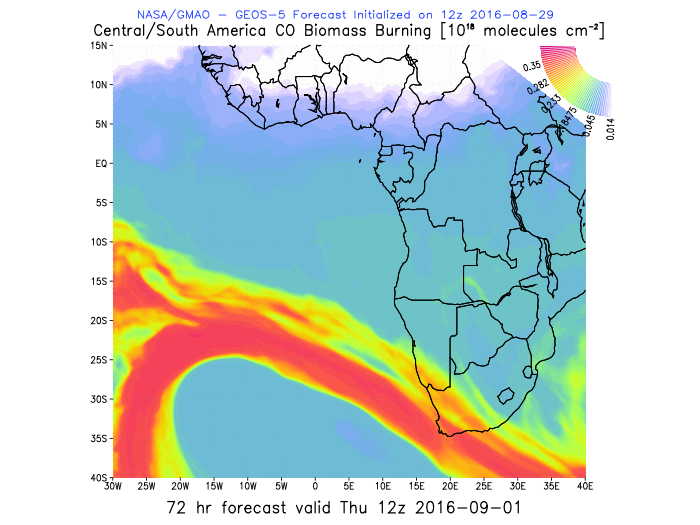 (350-800 ppm)
75-90%
~40% (90 ppbv)
~300-500 mb
South America CO
Africa CO
Total CO
~40% (150 ppbv)
~700-800 mb
Wavis Bay
Ascension
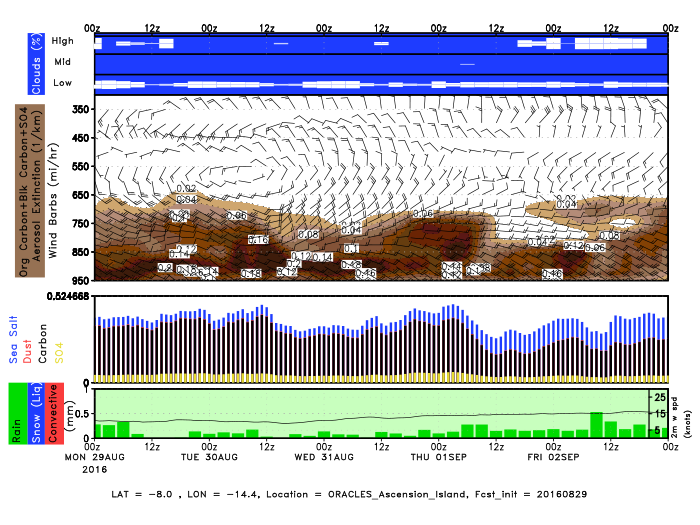 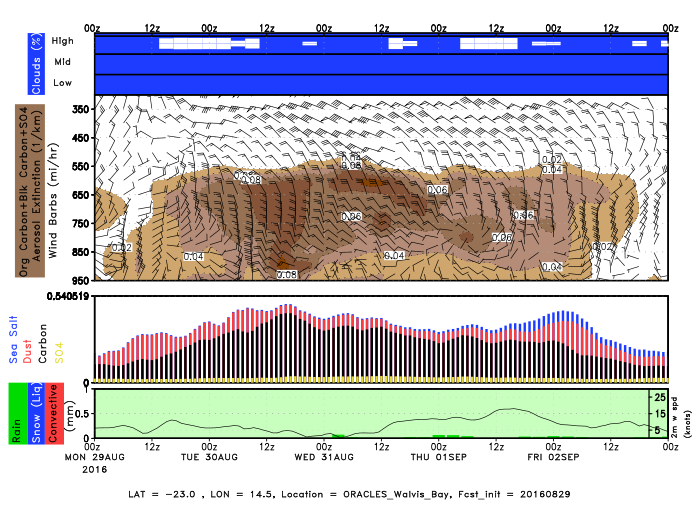 Sta Helena
Simonstown
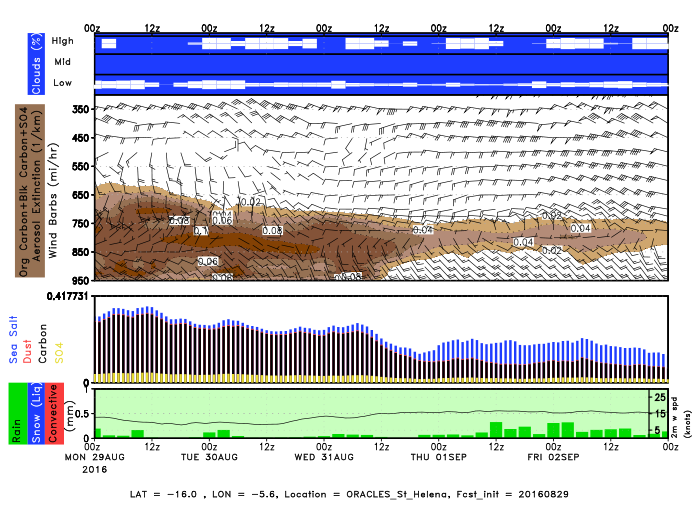 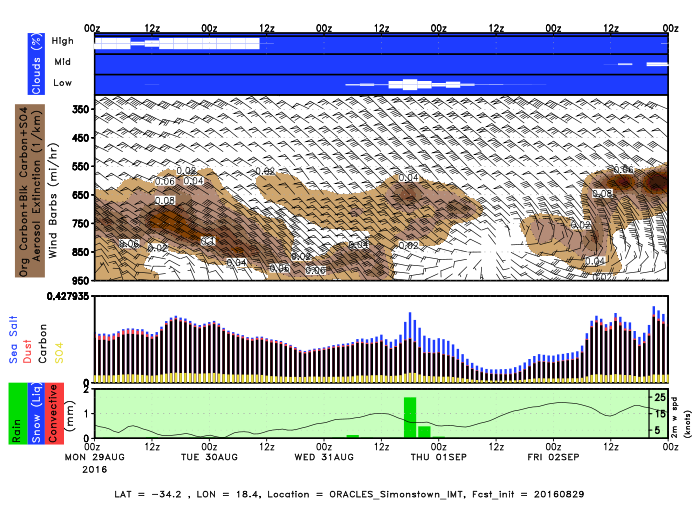 Smoke daily tracers
17
Smoke Age distribution
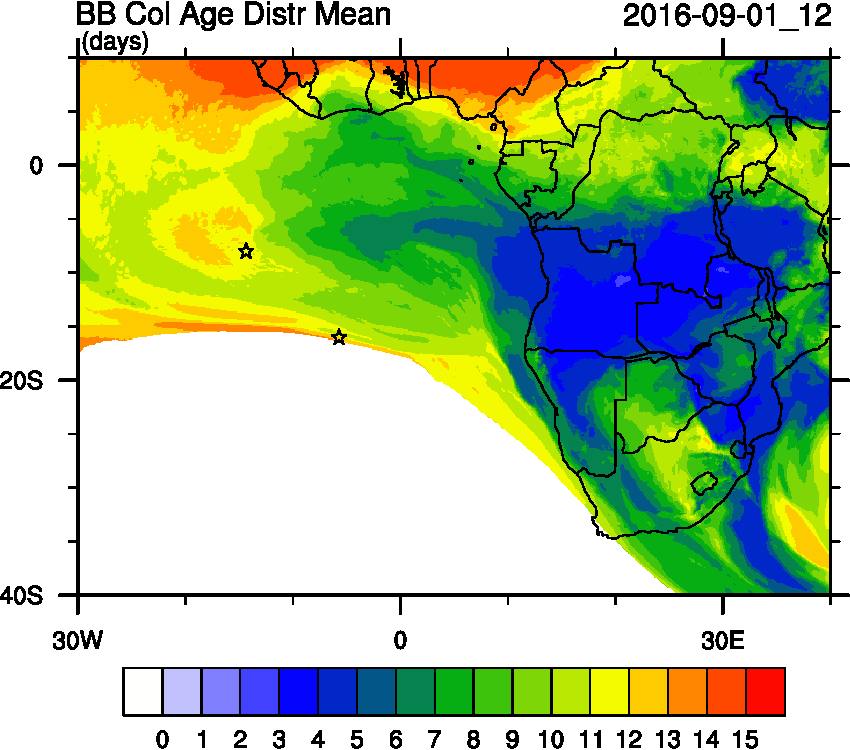 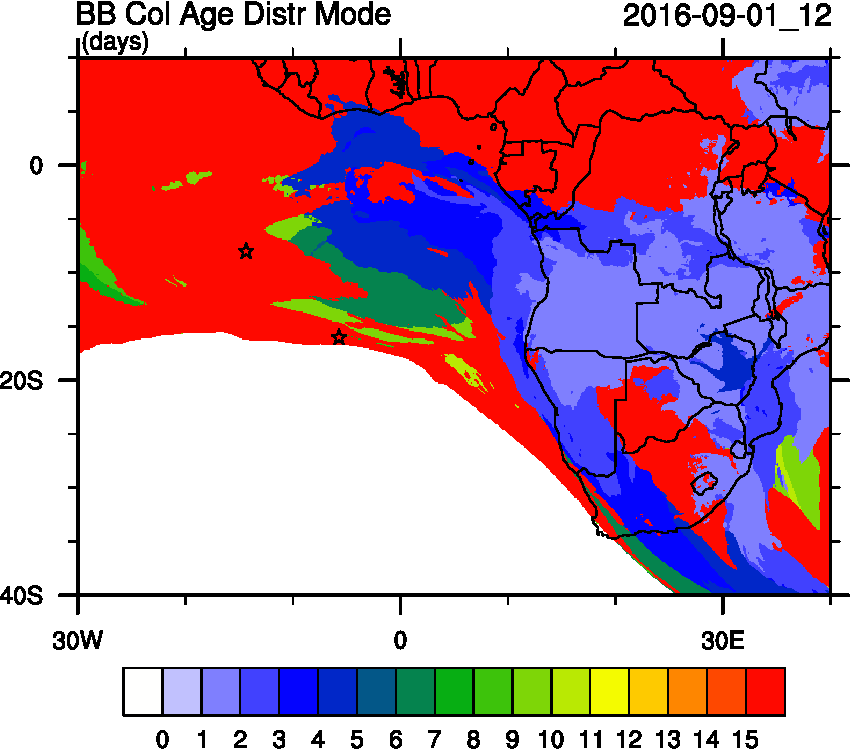 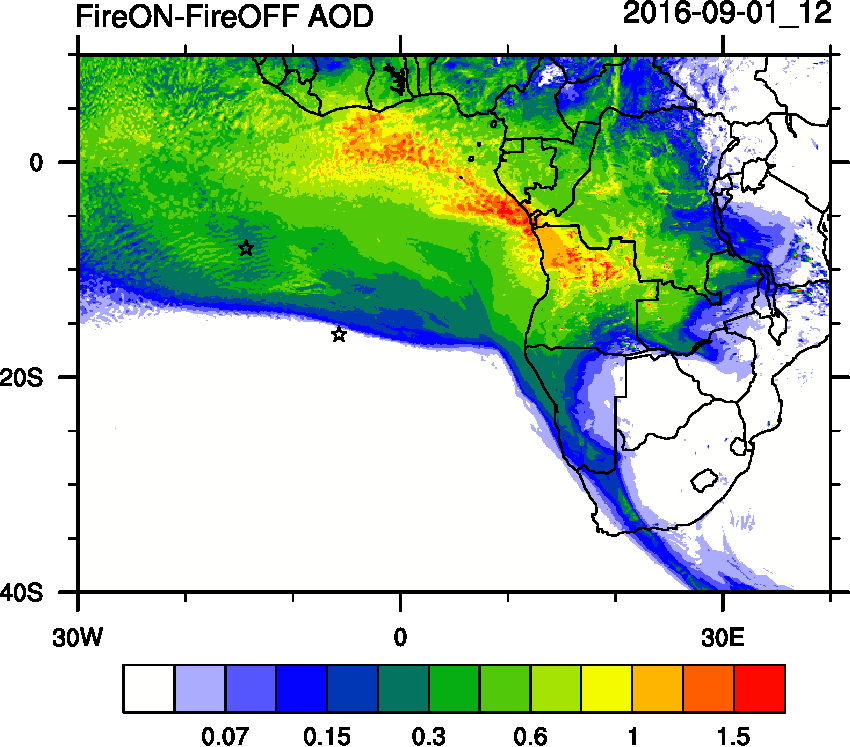 18
Vertical cross-section routine flight
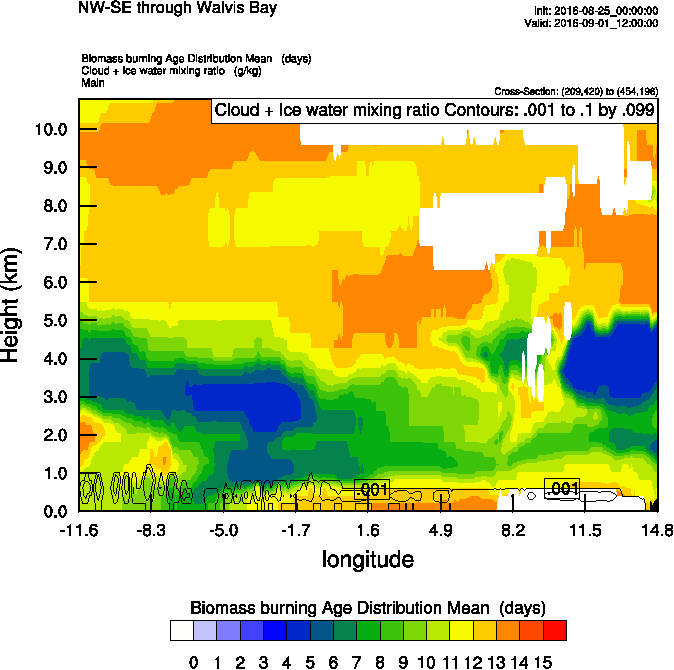 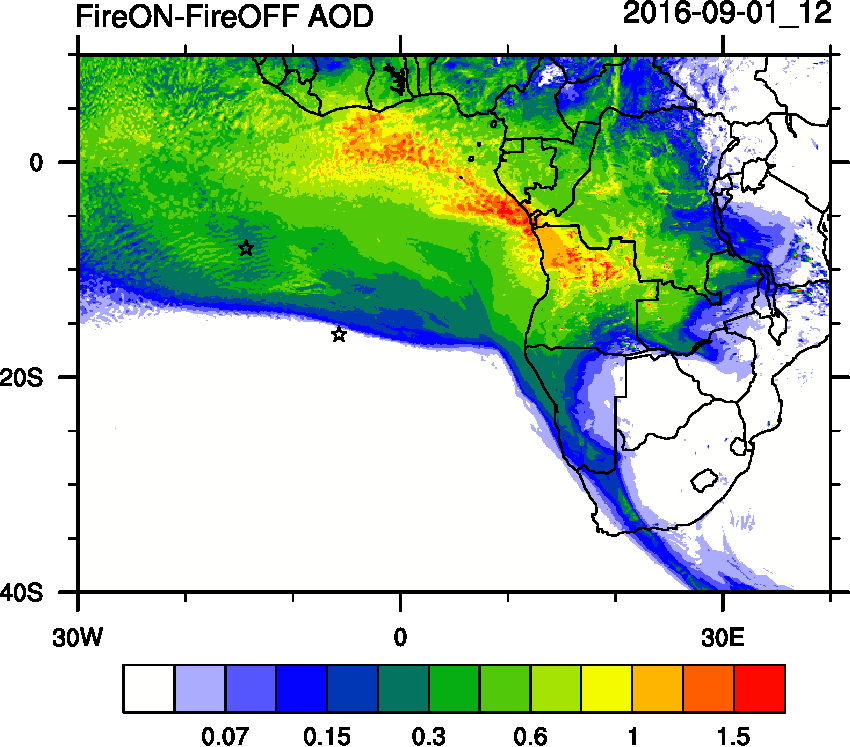 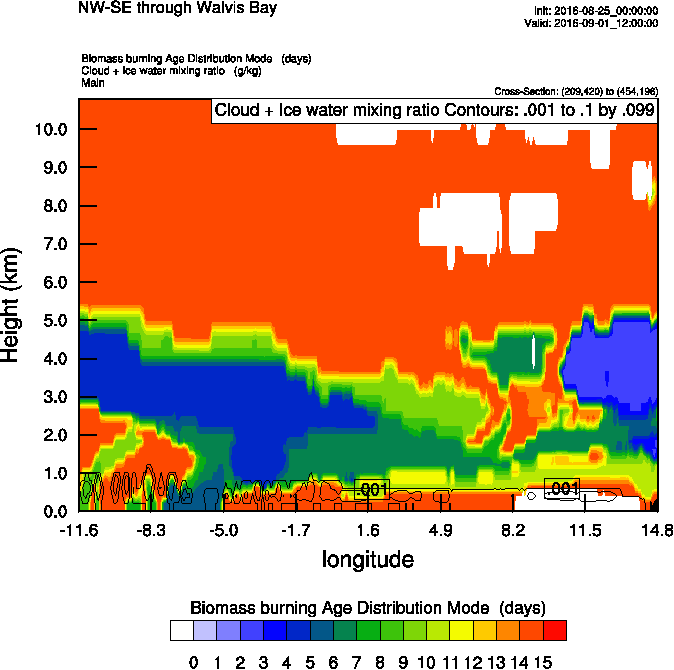 Smoke AOD
Smoke age mean
Smoke age mean
19
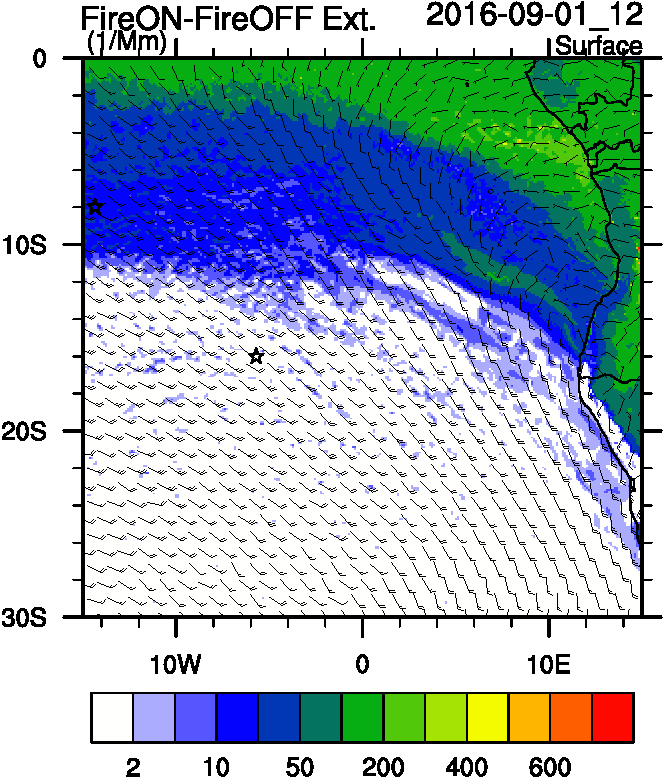 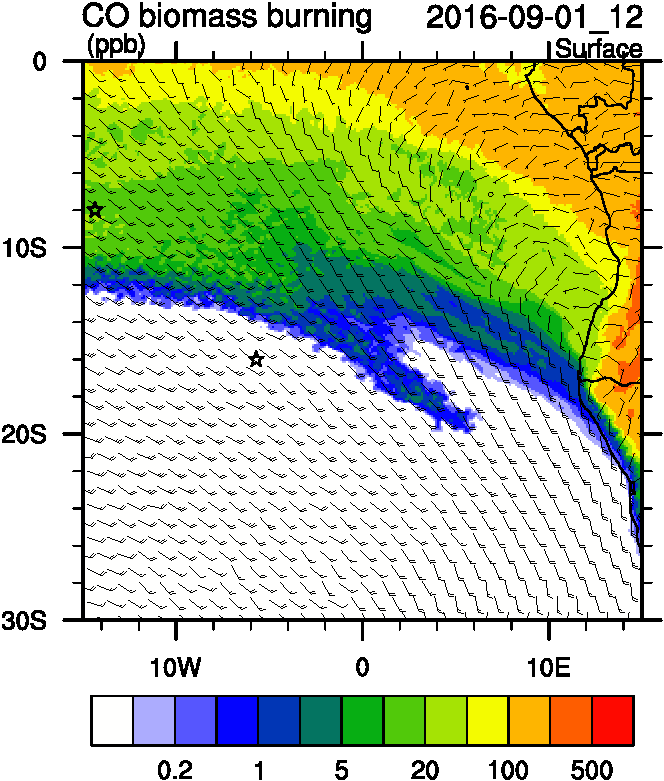 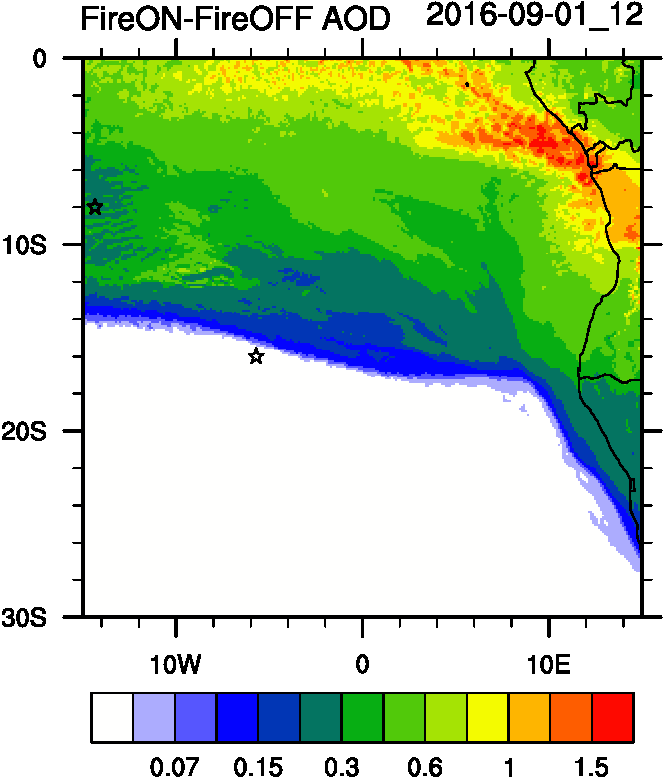 Aerosol-cloud interactions
Smoke AOD
Smoke Ext
tracer
Ndrop: Number droplet concentration
Diff: Differences between simulations turning on and off fires
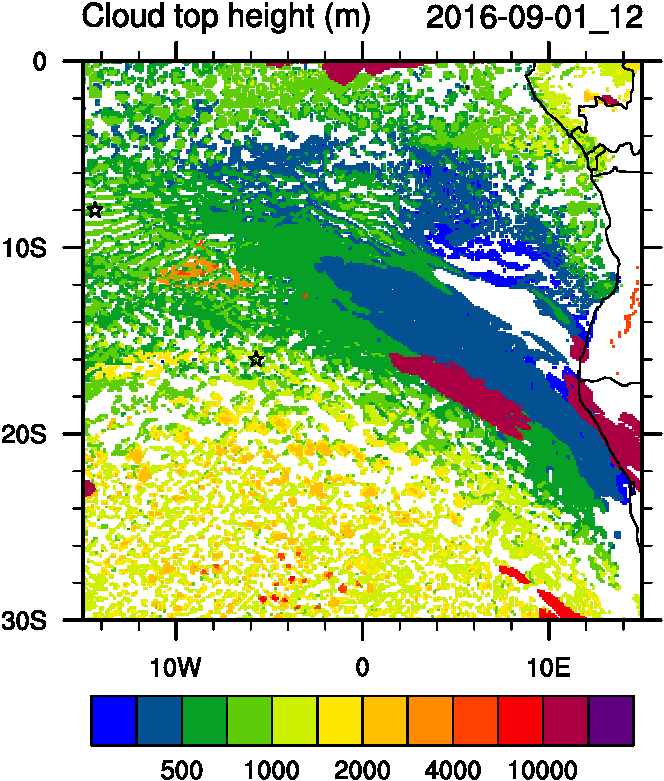 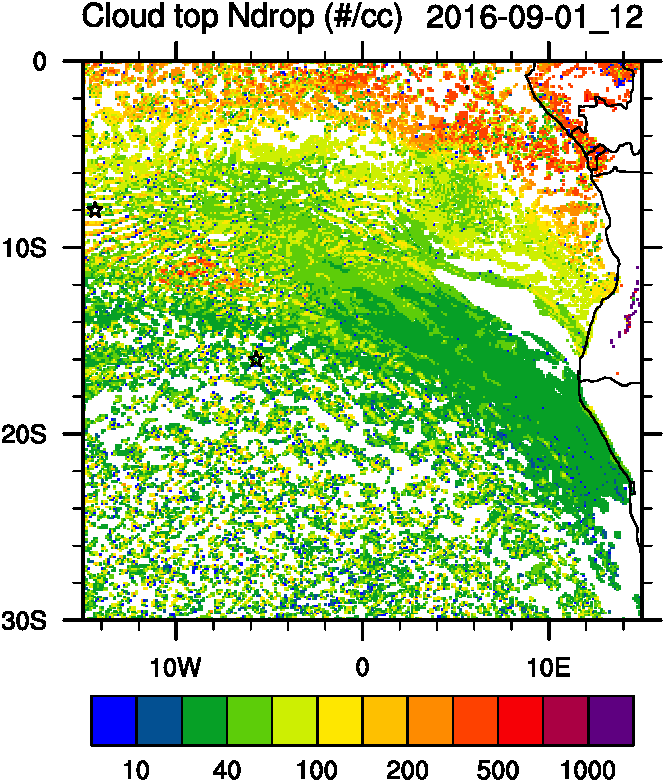 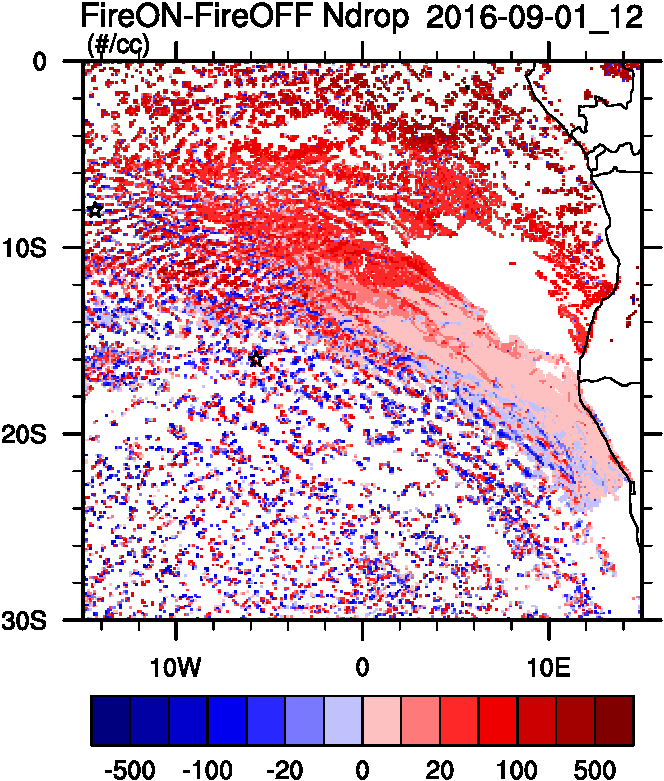 Ndrop
Cld Top
Ndrop Diff
20
T diff
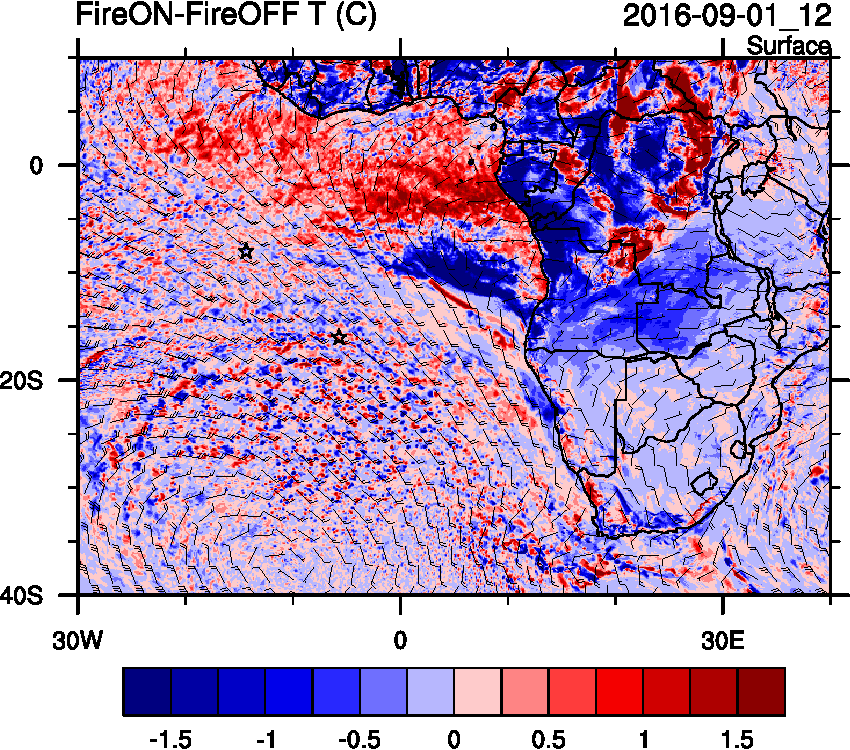 Aerosol-radiation interactions
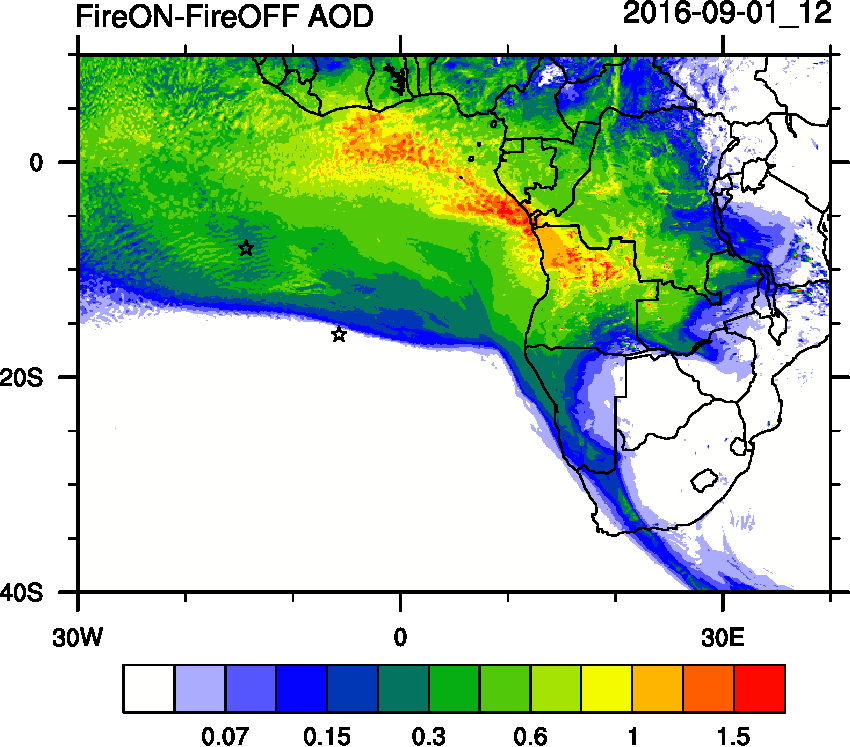 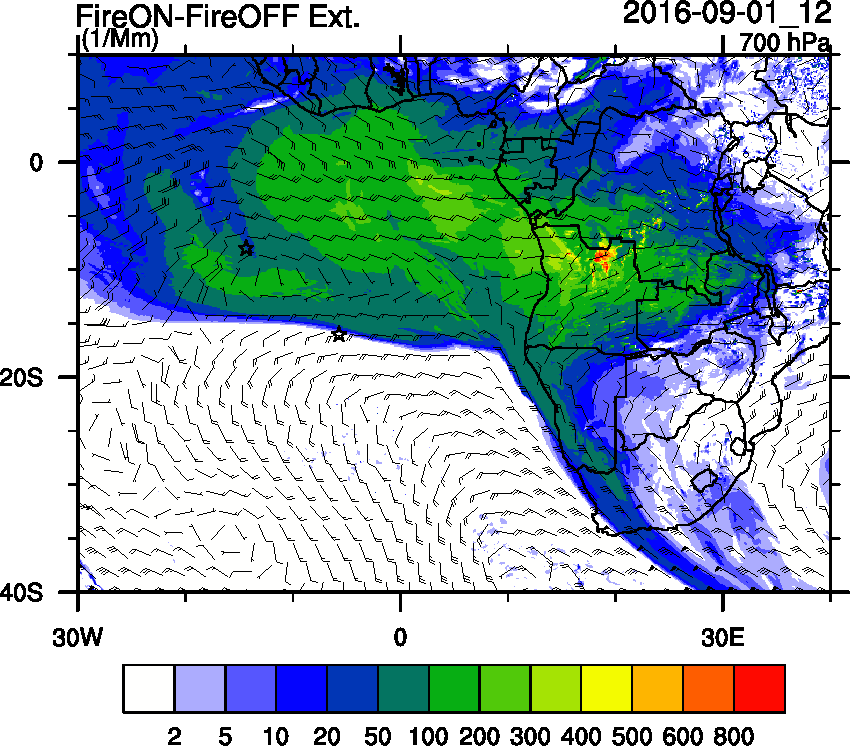 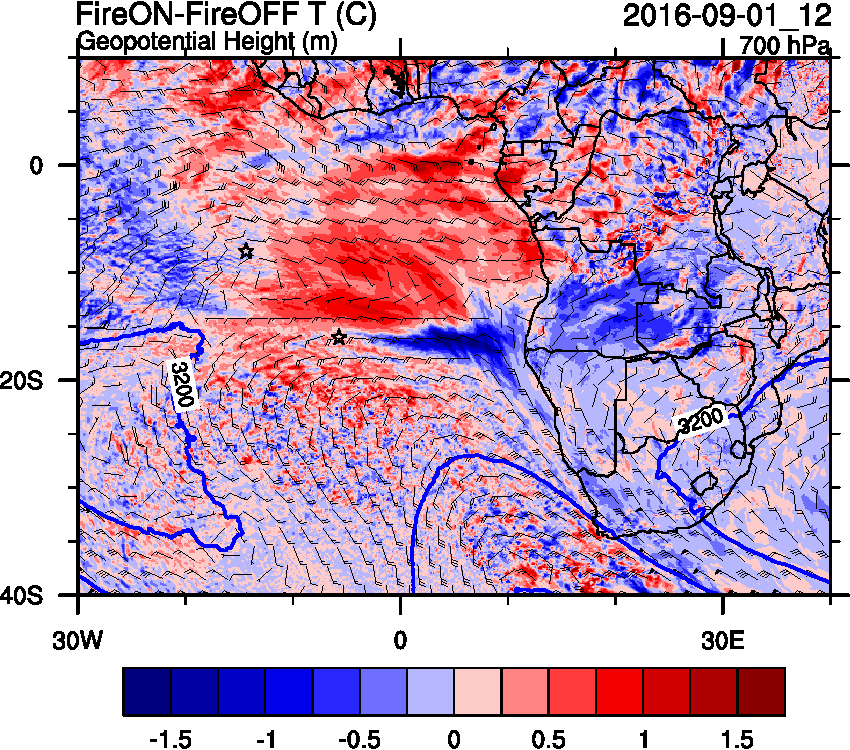 Smoke AOD
Smoke Ext
Smoke AOD
21
Sept 2 2016
22
AOD 12 UTC
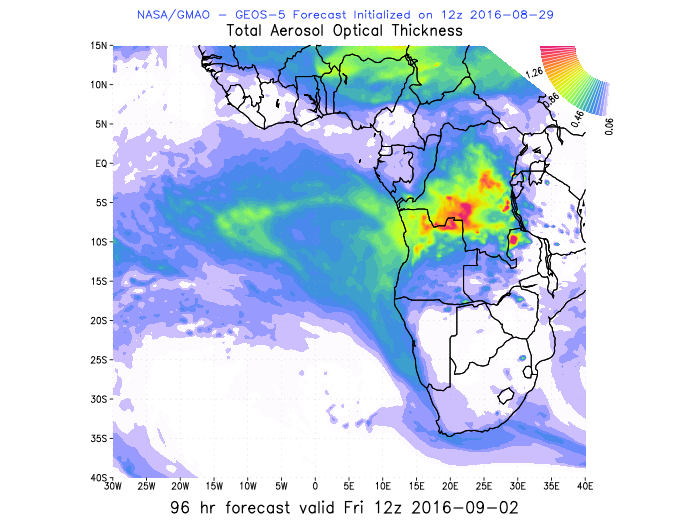 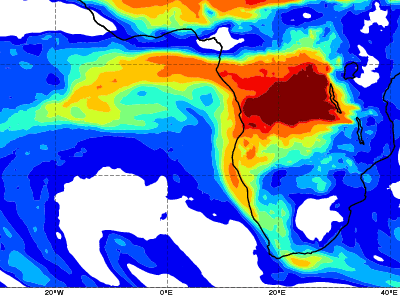 GEOS5
CAMS
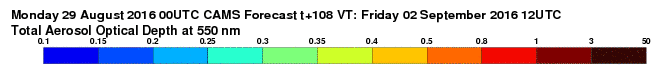 23
AOD 12 UTC
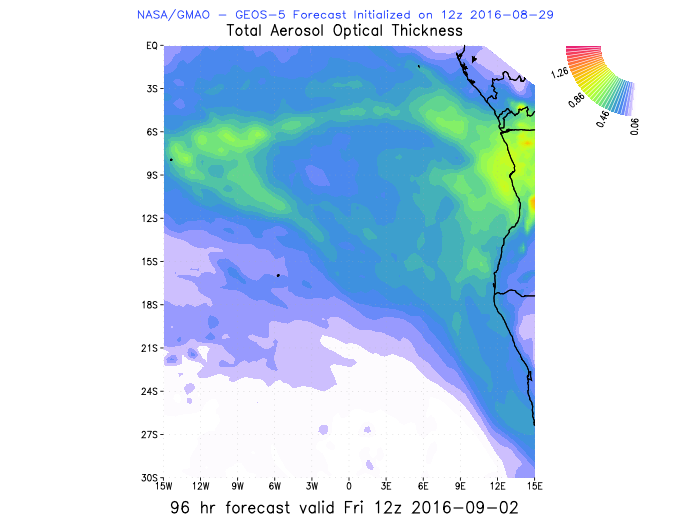 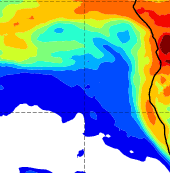 GEOS5
CAMS
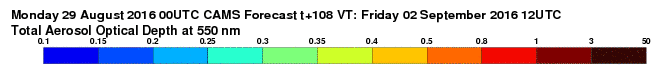 24
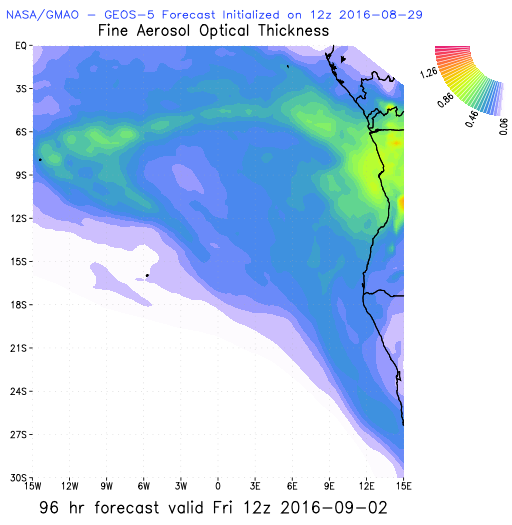 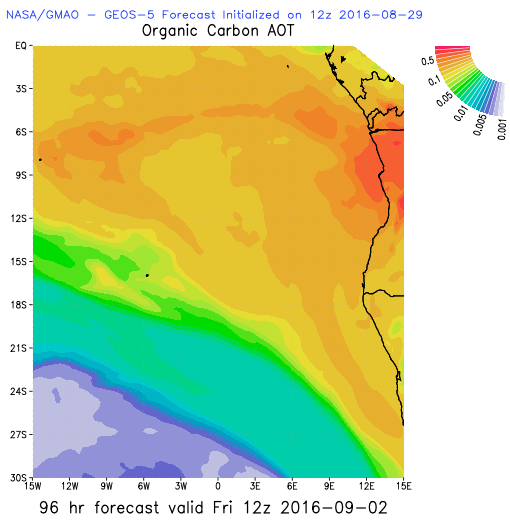 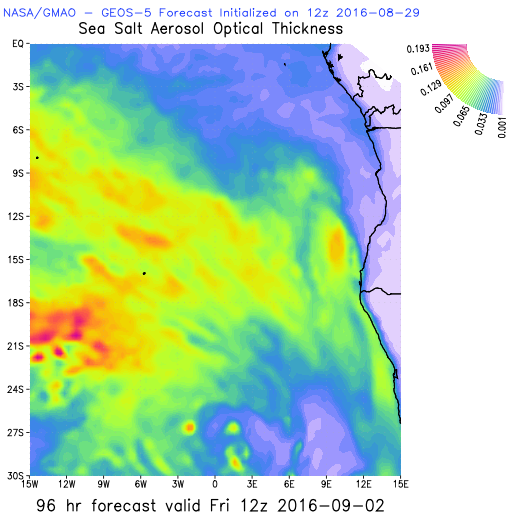 Aerosol Speciation
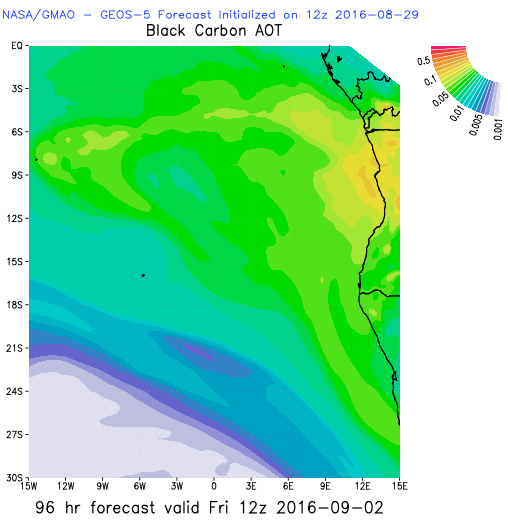 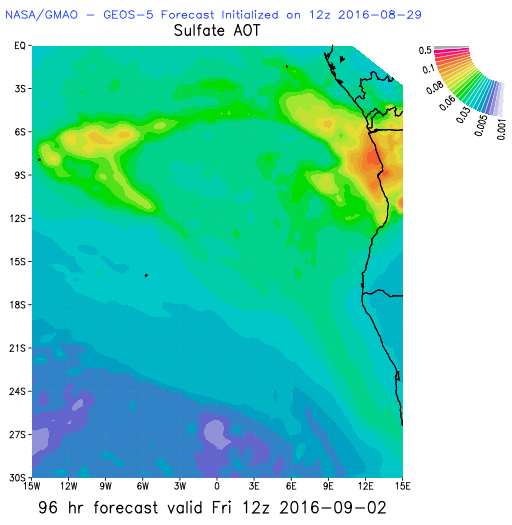 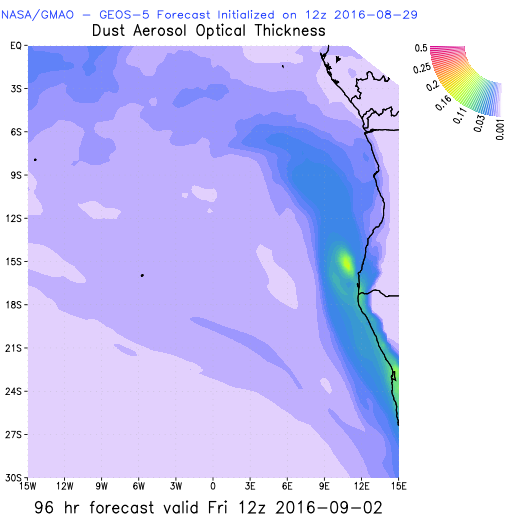 25
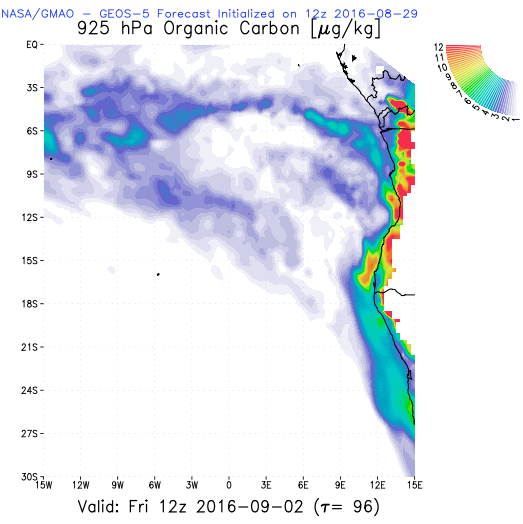 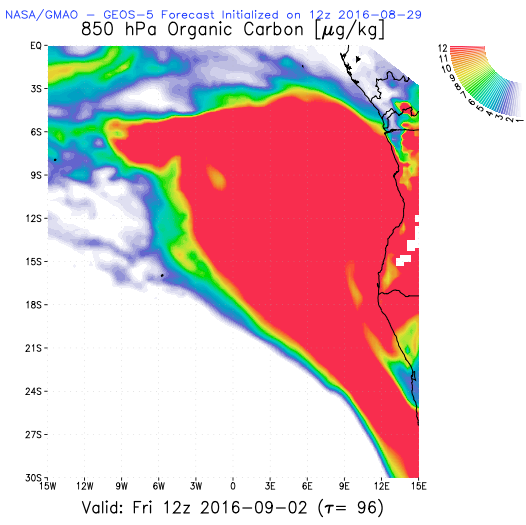 Smoke vertical distribution
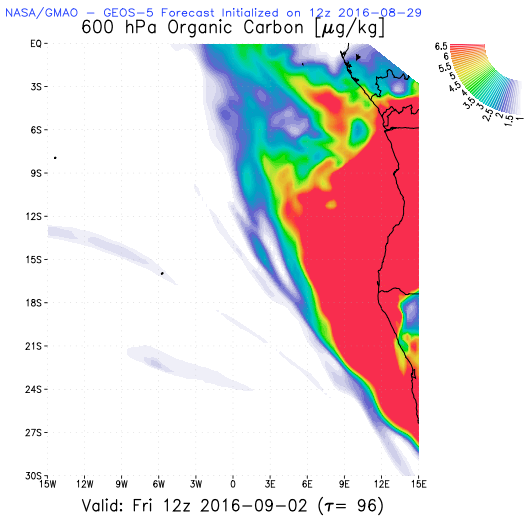 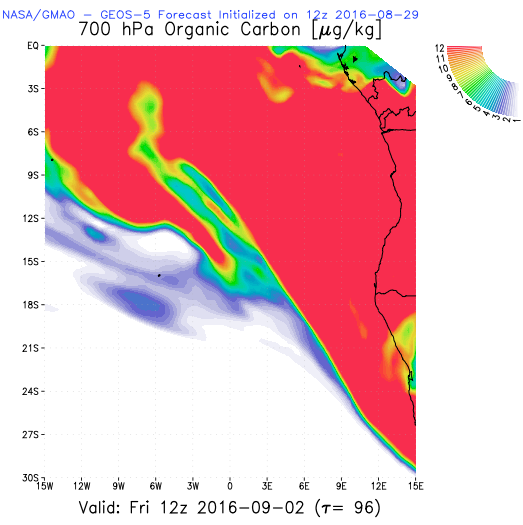 26
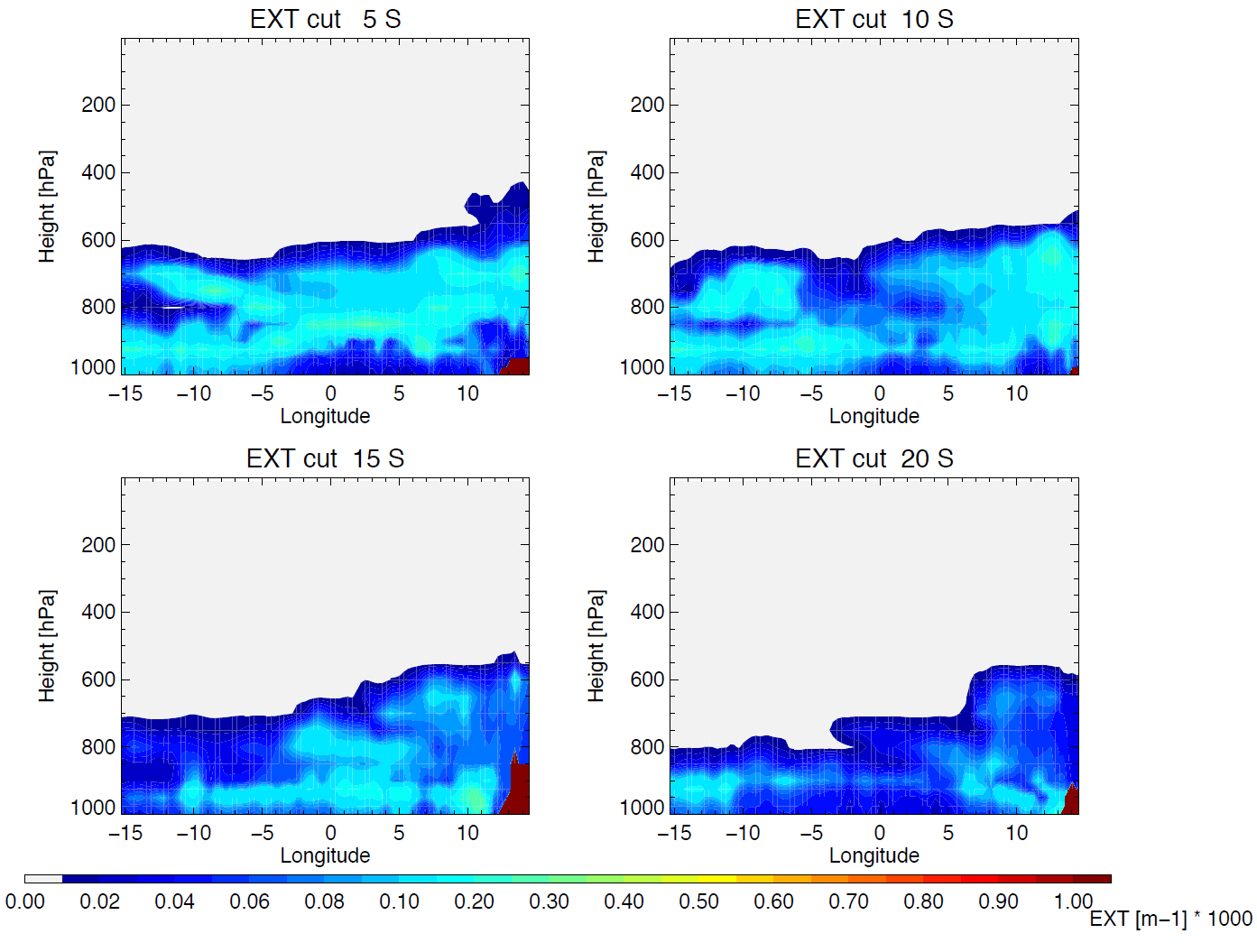 Extinction Cross-sections
27
Sept 3 2016
28
AOD 12 UTC
AOD 00 UTC
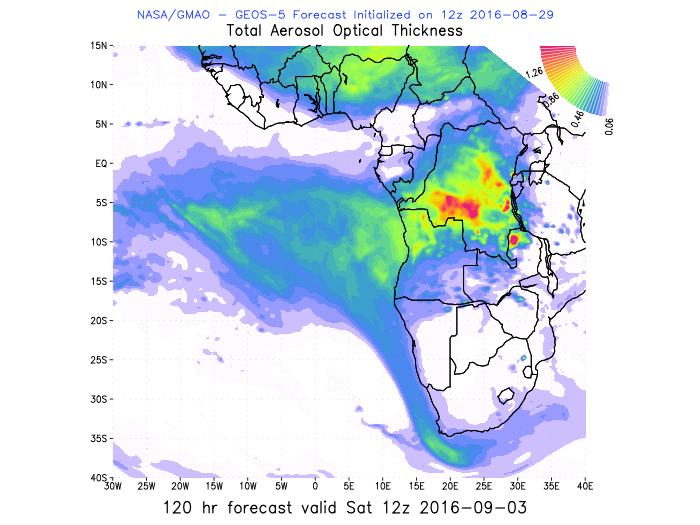 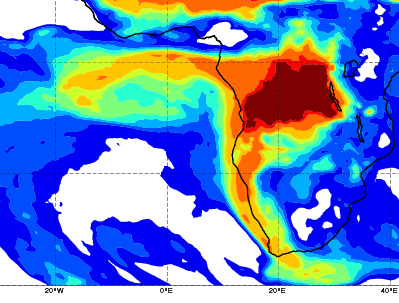 CAMS
GEOS5
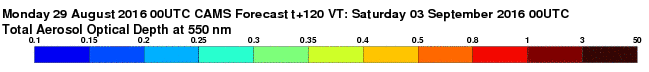 29
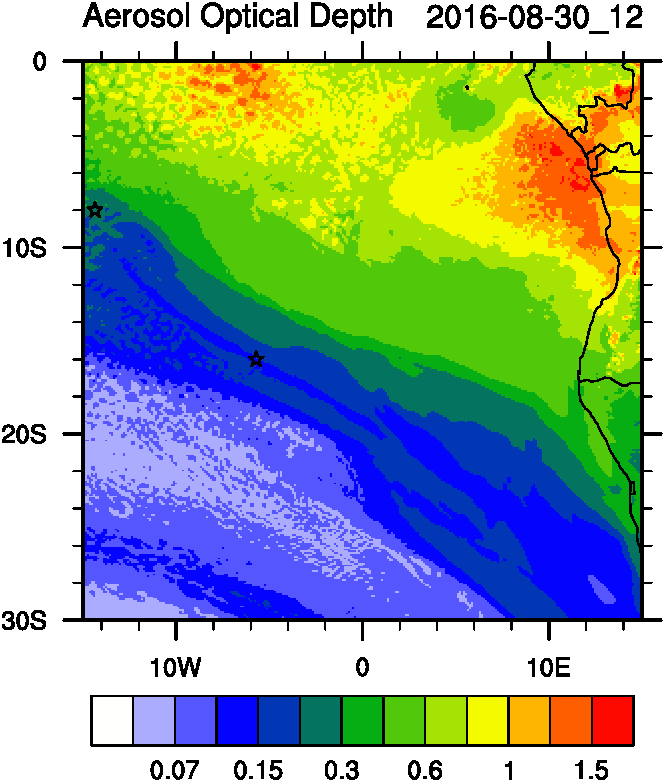 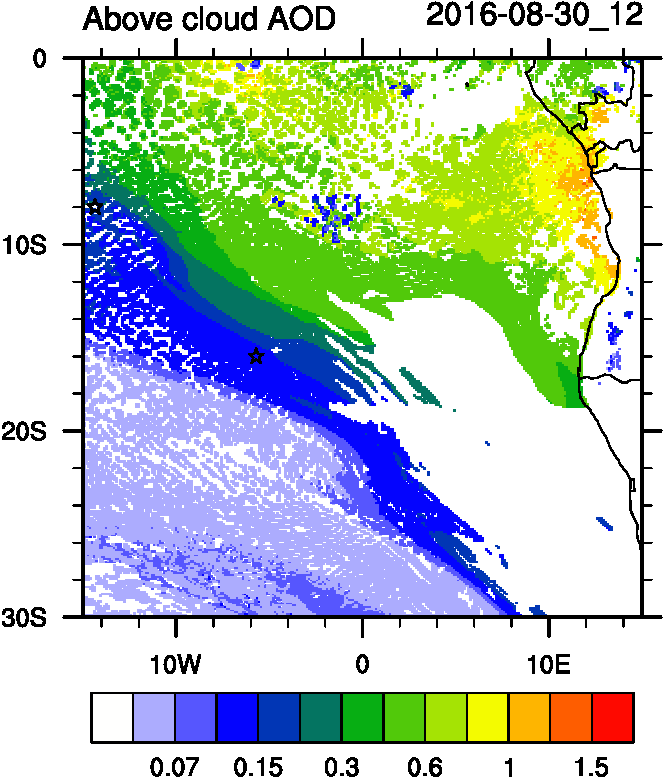 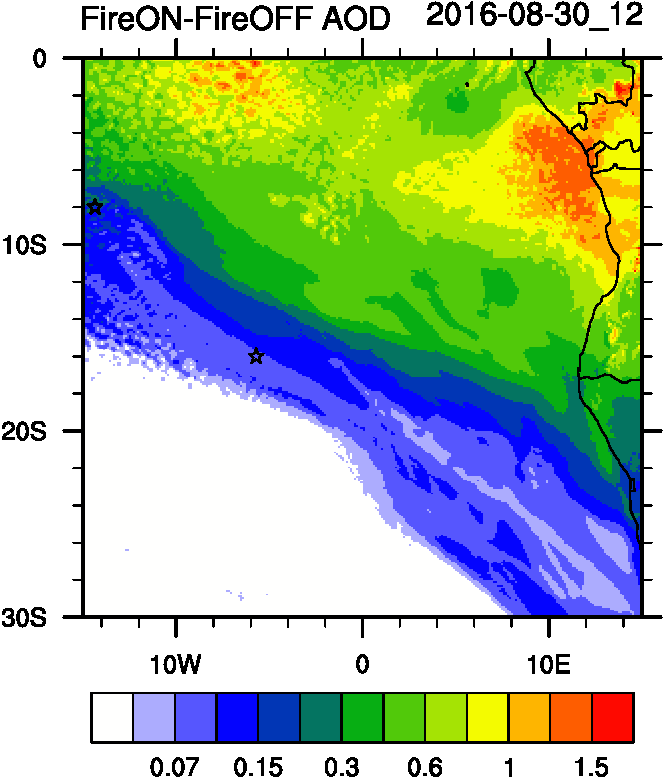 Smoke AOD
AOD
ACAOD
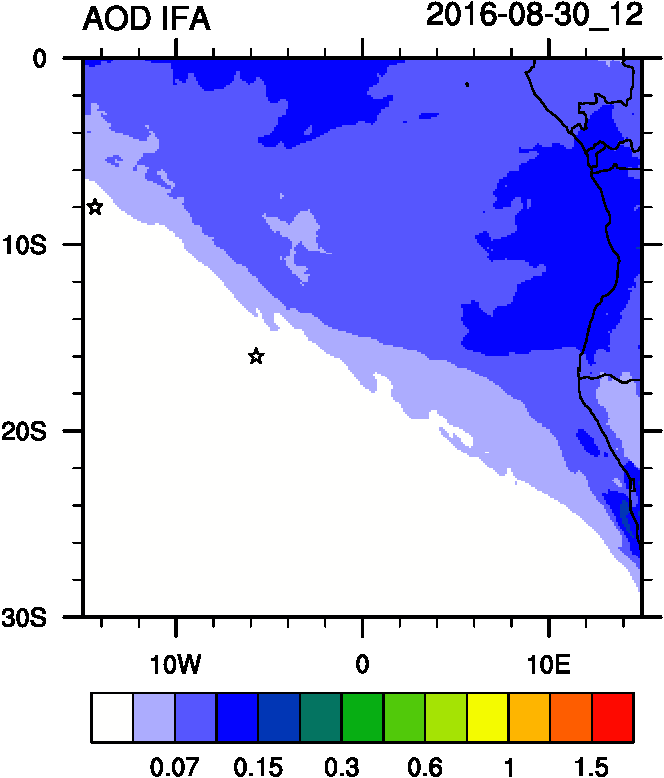 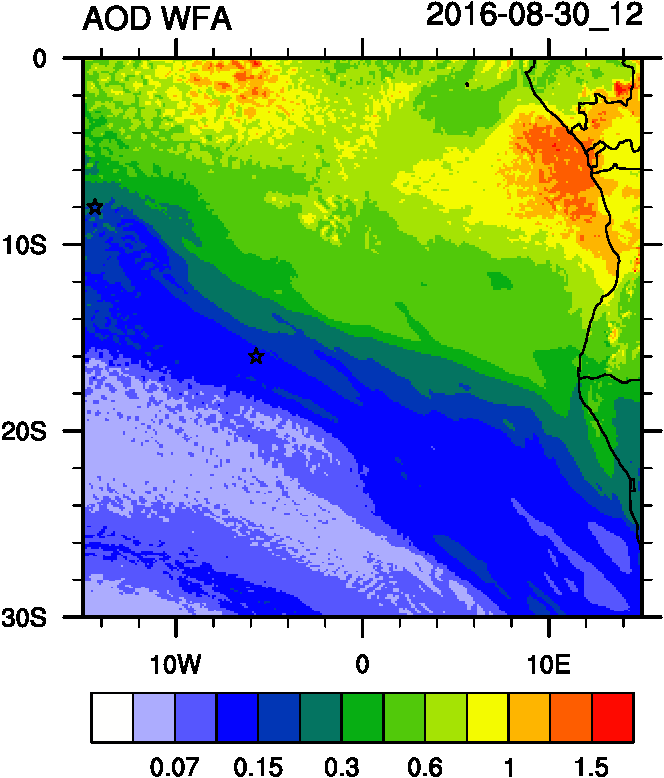 12UTC flavors of AOD
WFA=Water Friendly Aerosol
IFA=Ice Friendly aerosol
WFA AOD
IFA AOD
30
Vertical cross-section routine flight
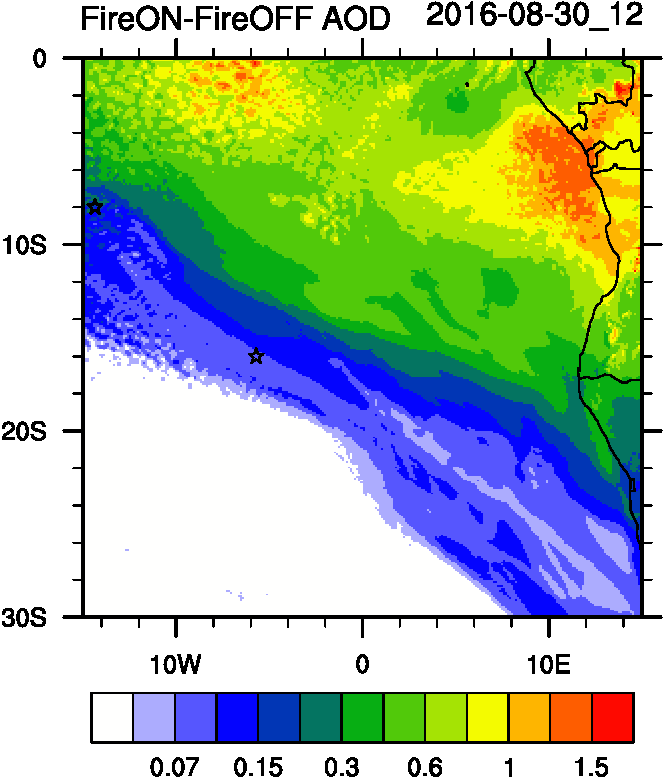 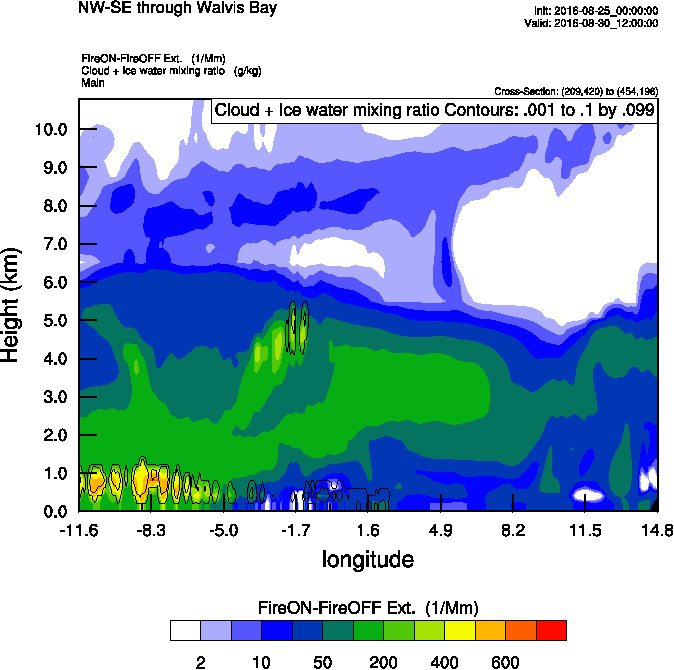 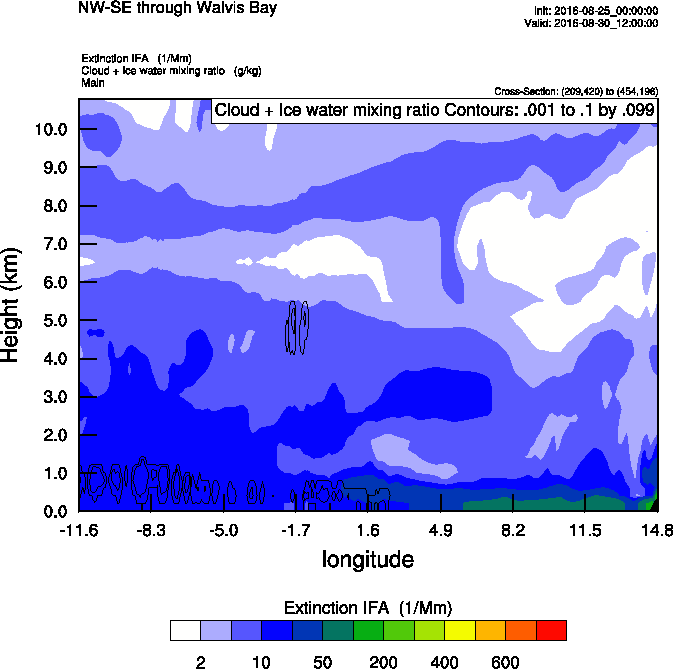 Dust Ext
Smoke Ext
Smoke AOD
31
Vertical cross-section routine flight
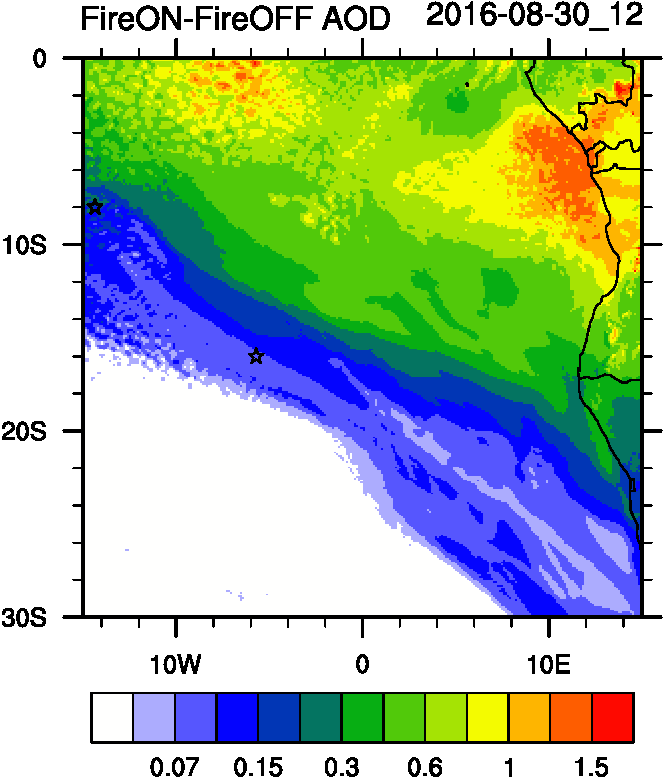 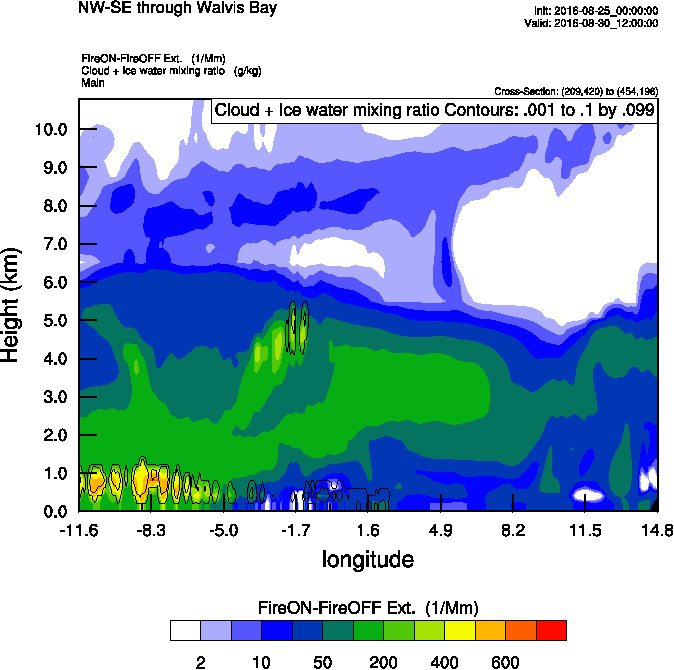 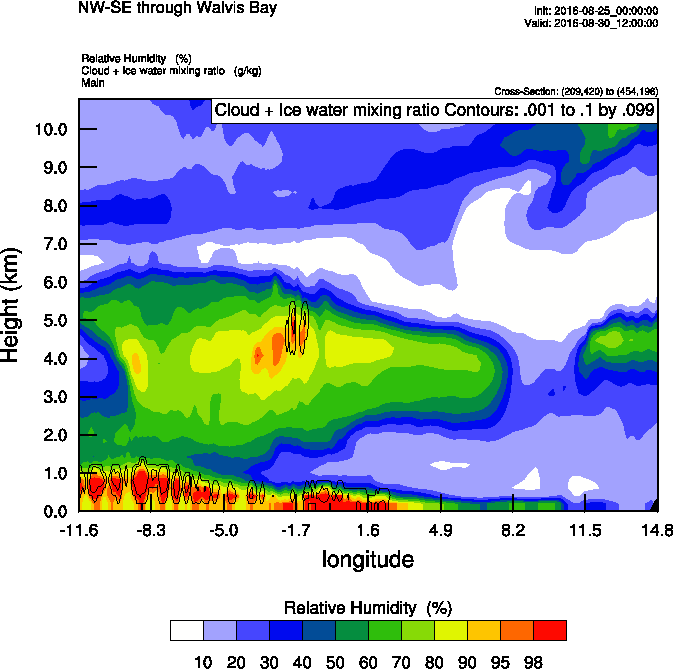 RH
Smoke Ext
Smoke AOD
32
Vertical cross-section 15 S
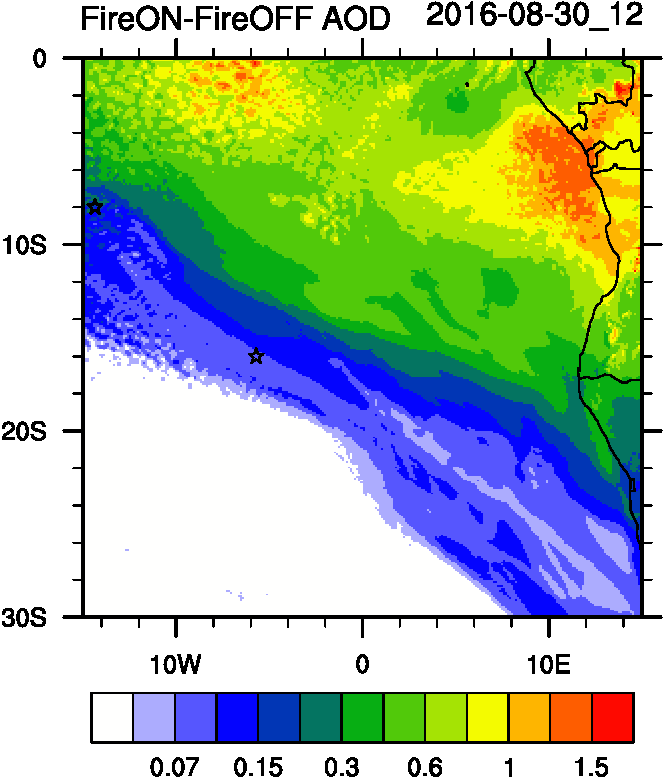 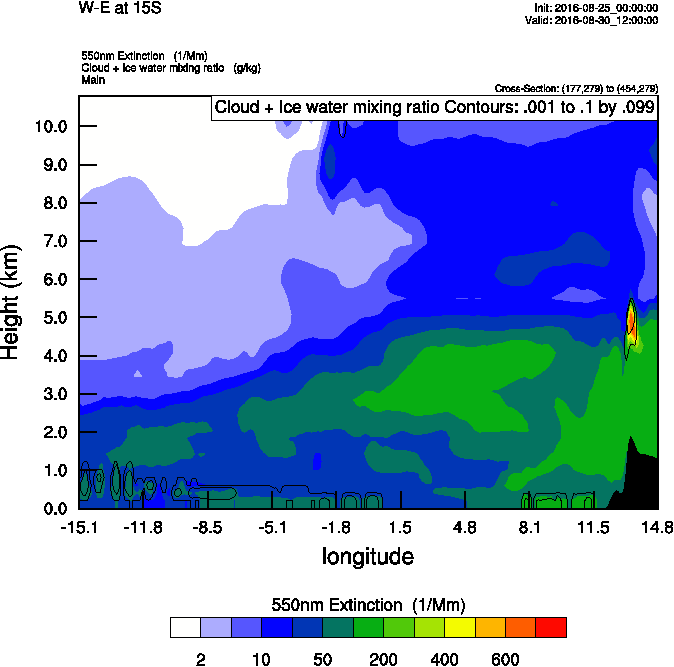 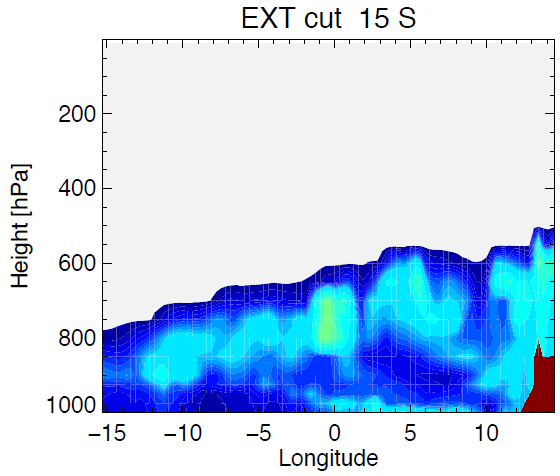 Smoke AOD
GEOS-5
WRF-AAM
33
Anthro and Biomass burning tracers
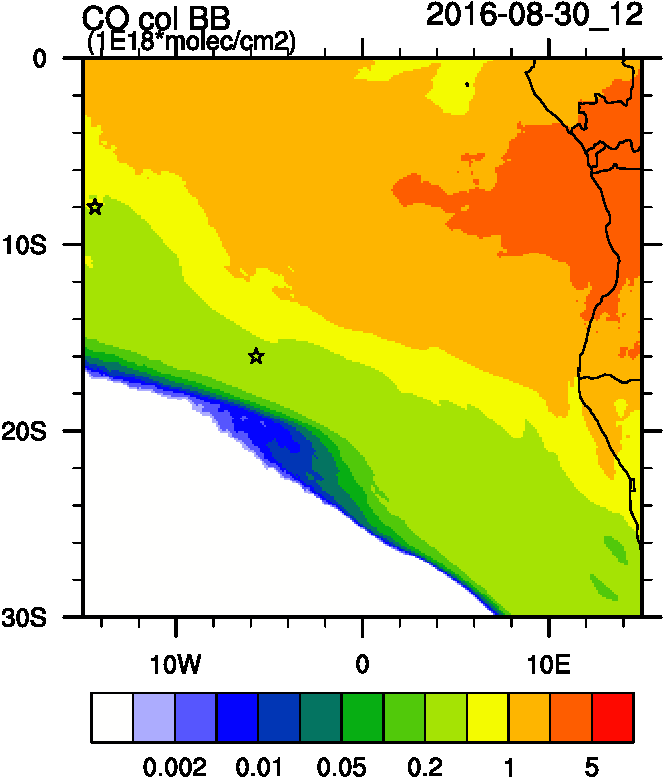 WRF-AAM
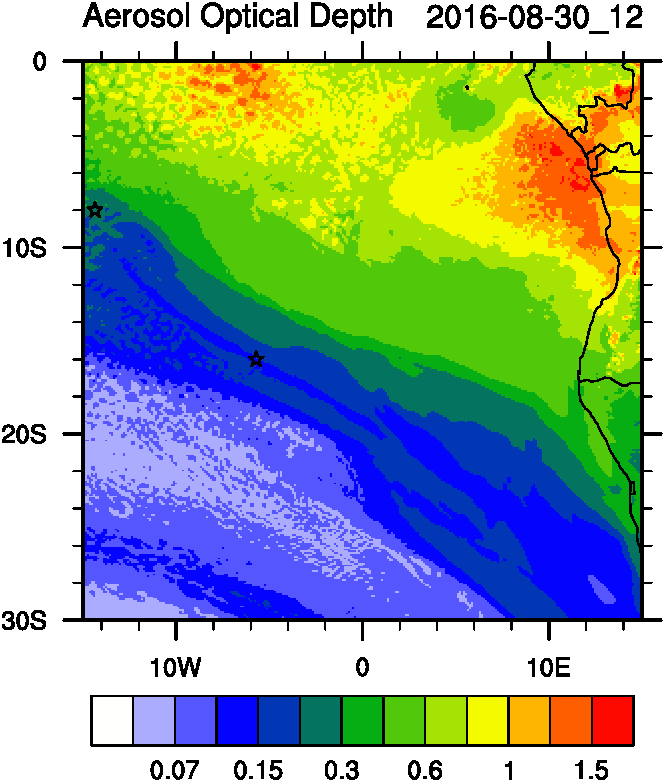 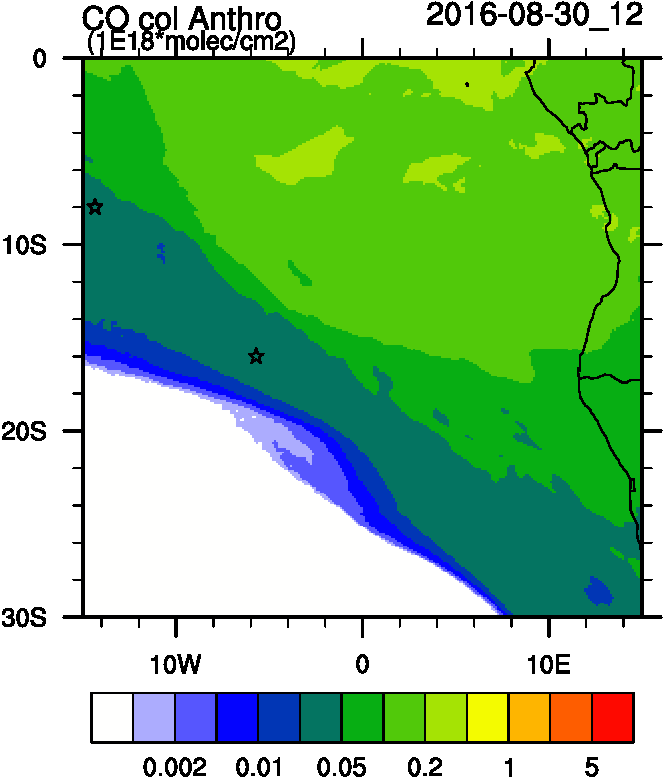 BB
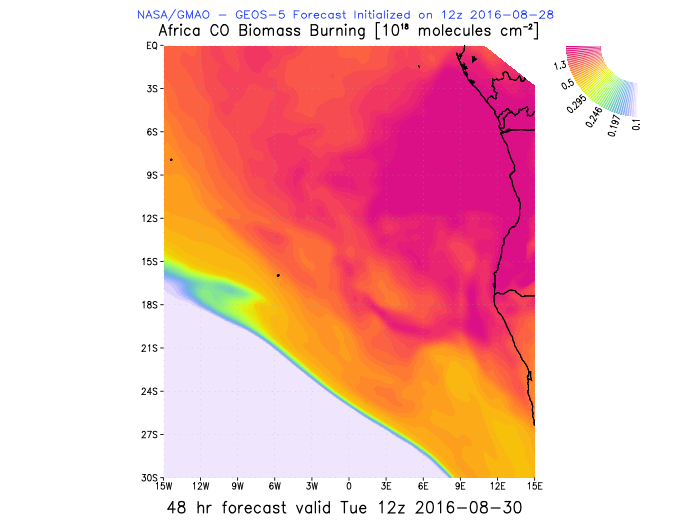 Anthro
AOD
GEOS5
BB
34
Smoke daily tracers
35
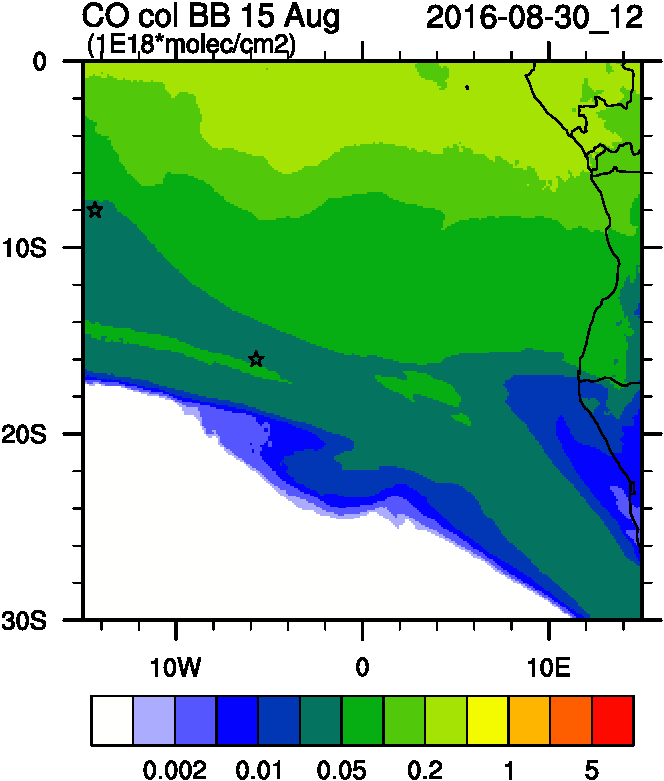 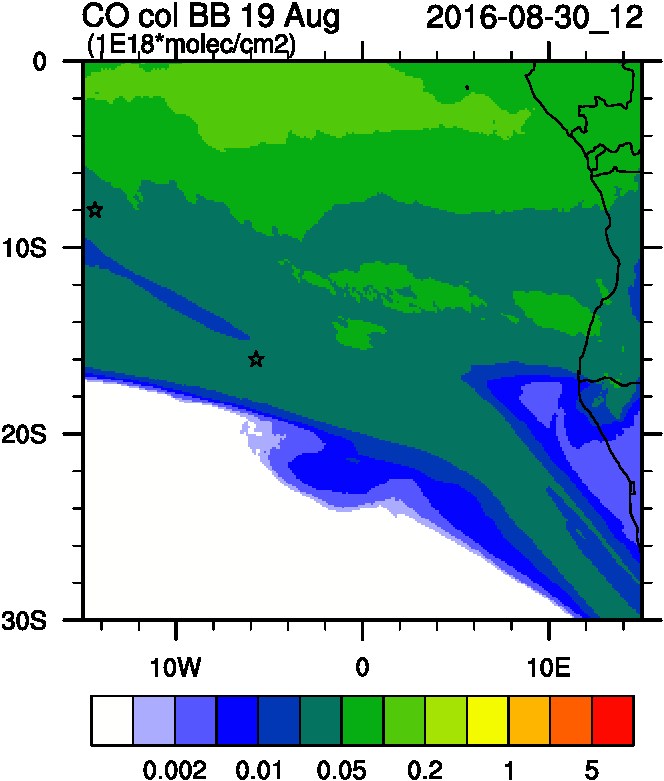 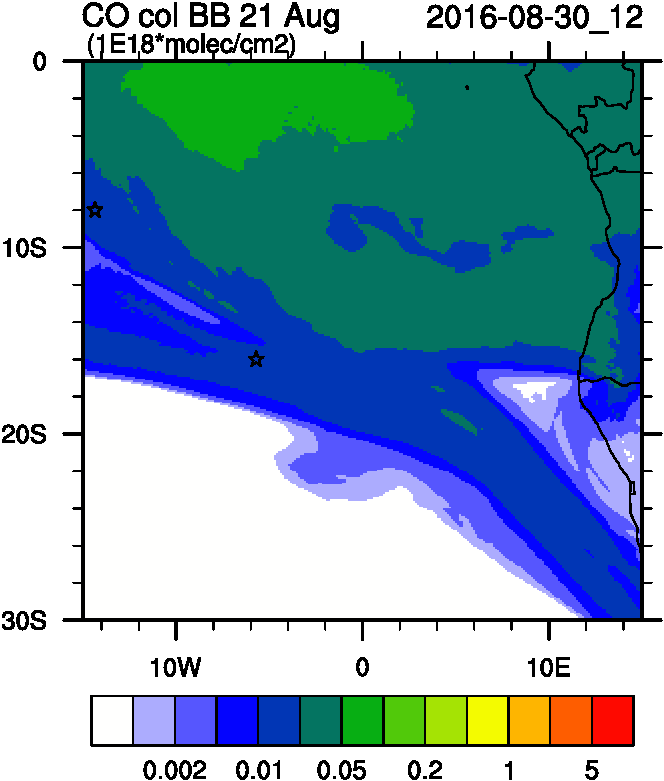 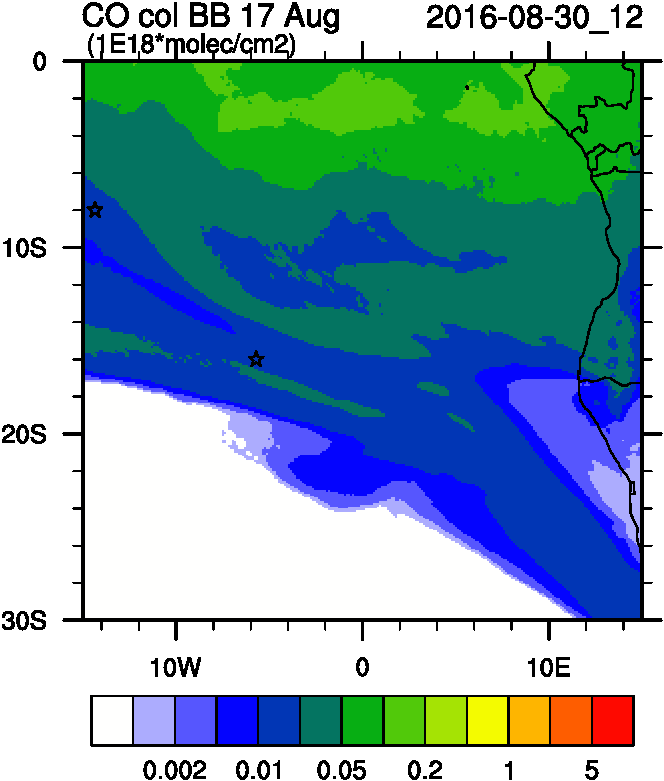 >-10d
-9d
-7d
-5d
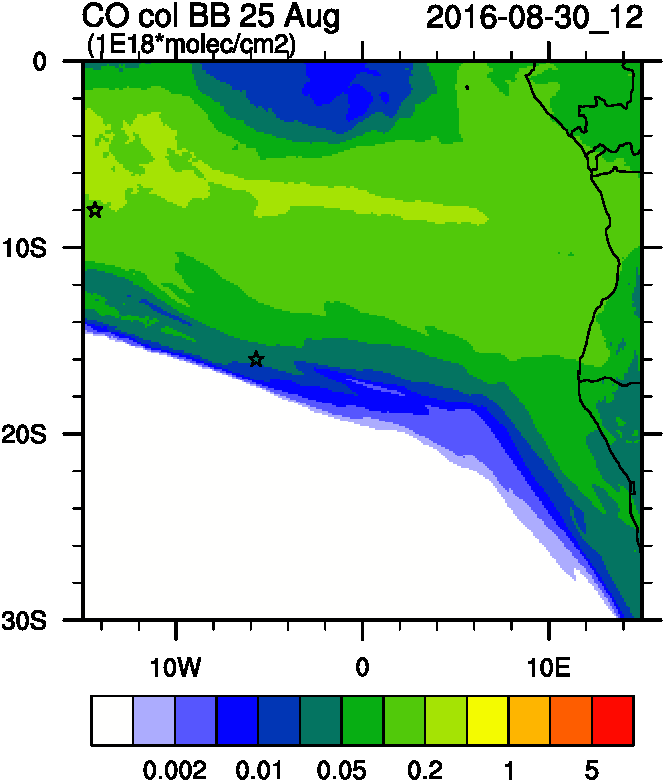 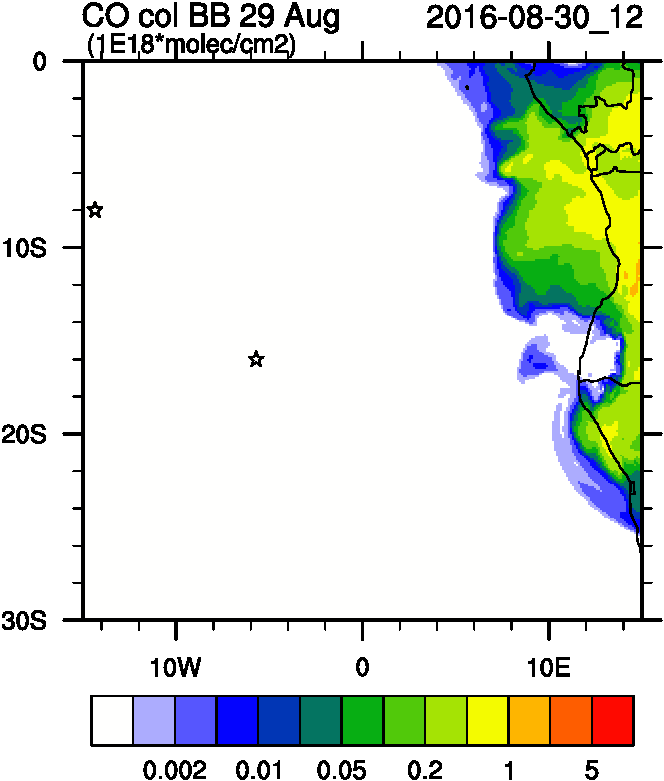 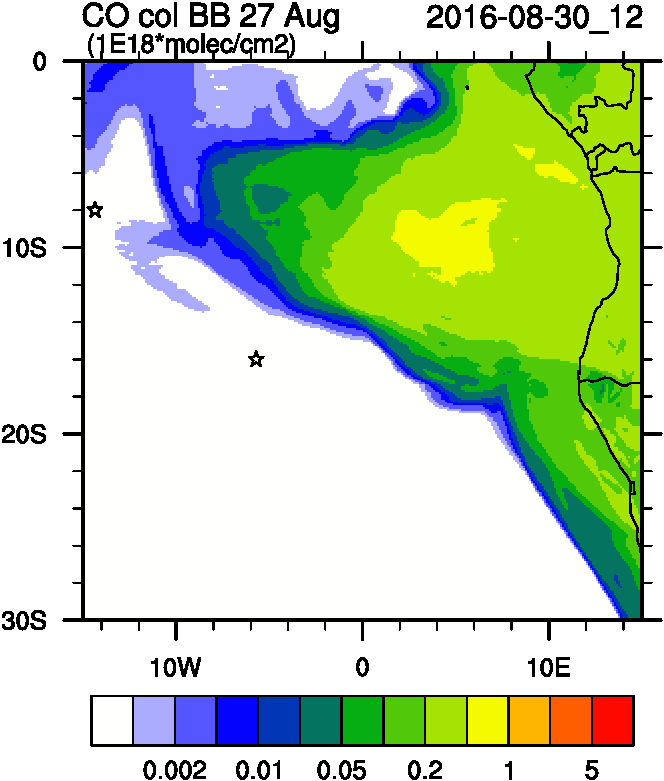 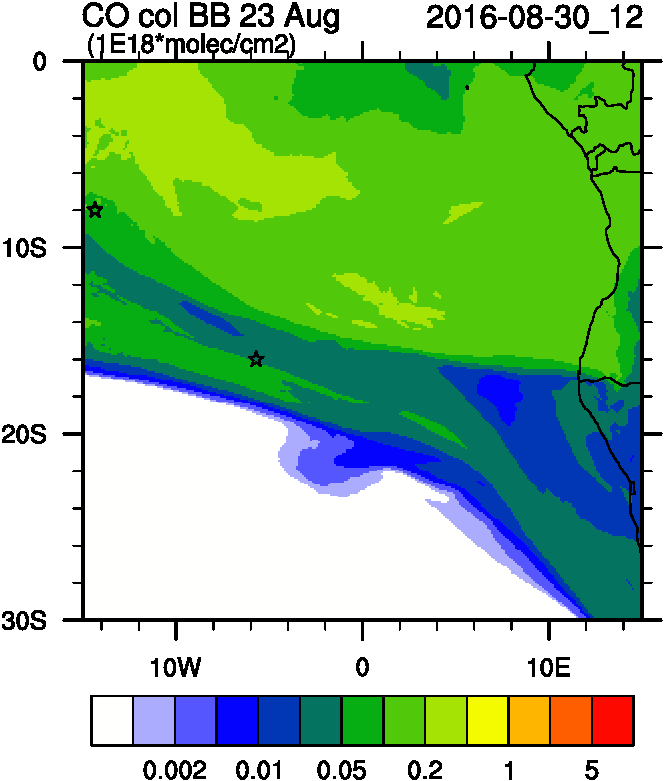 -1d
+3d
-3d
+1d
36
Smoke Age distribution
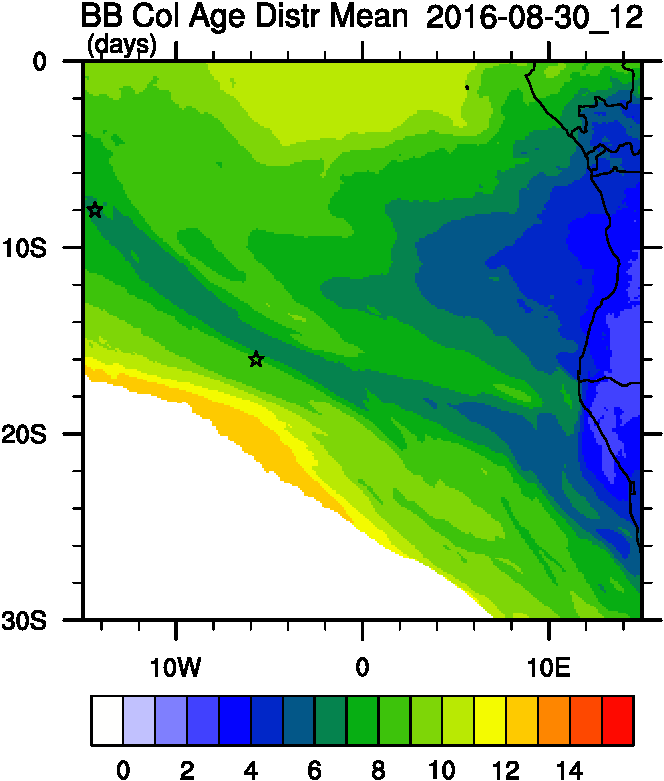 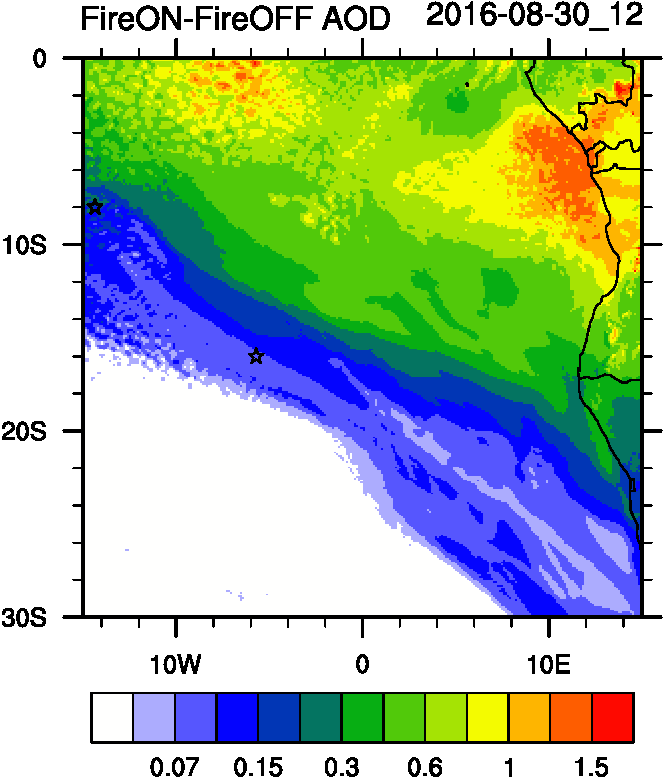 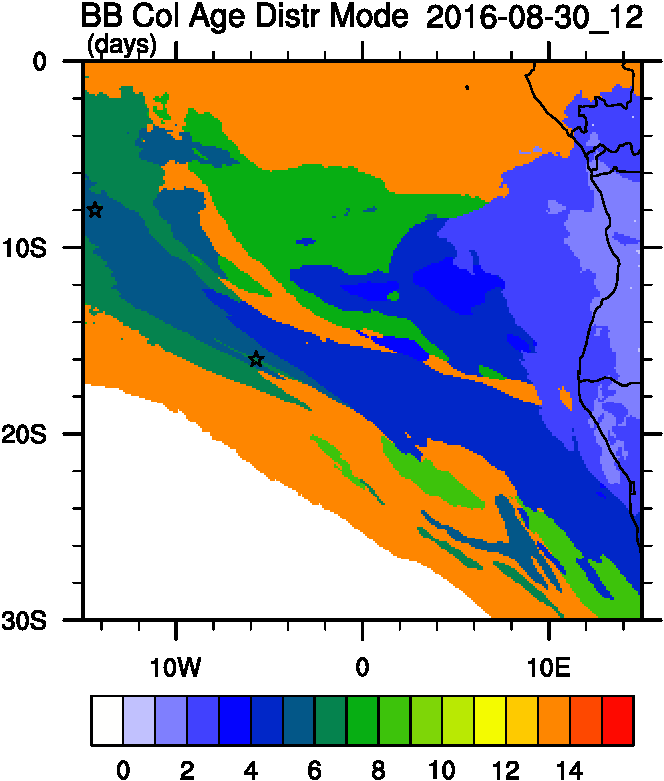 Smoke AOD
Mean Age
Mode Age
37
Vertical cross-section routine flight
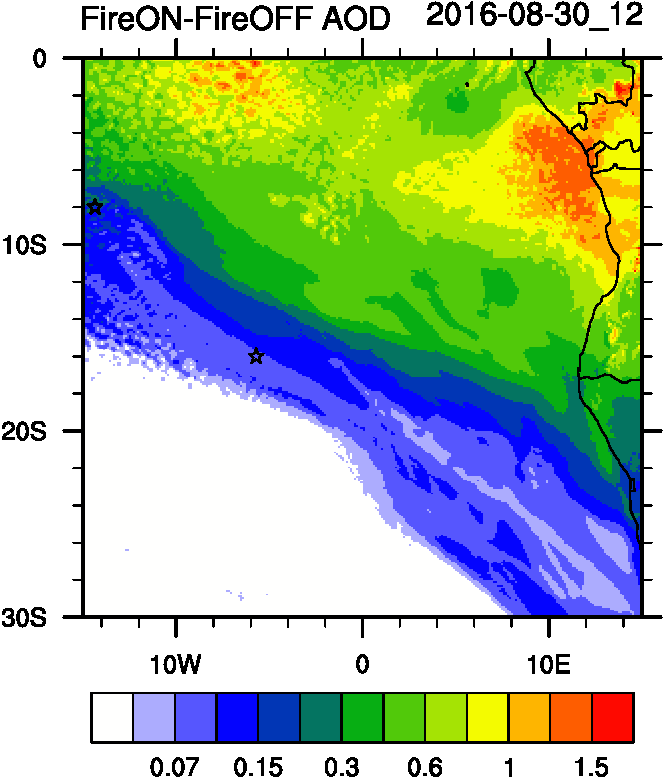 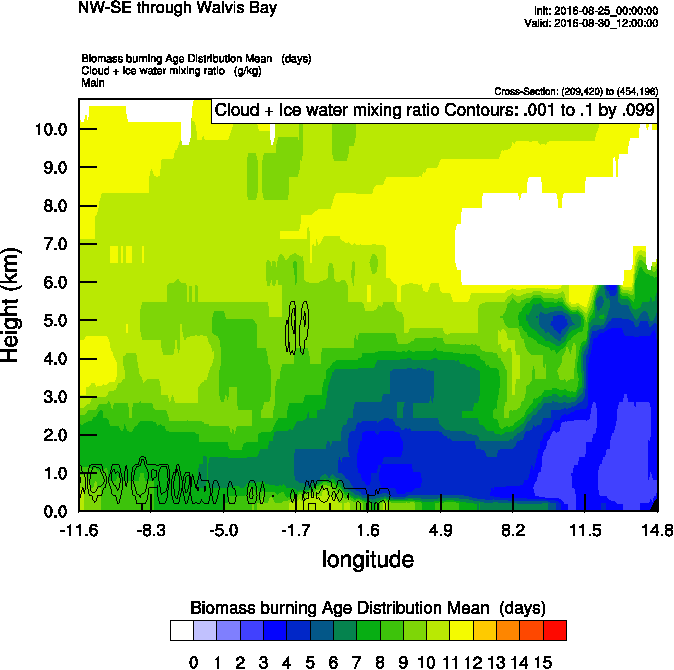 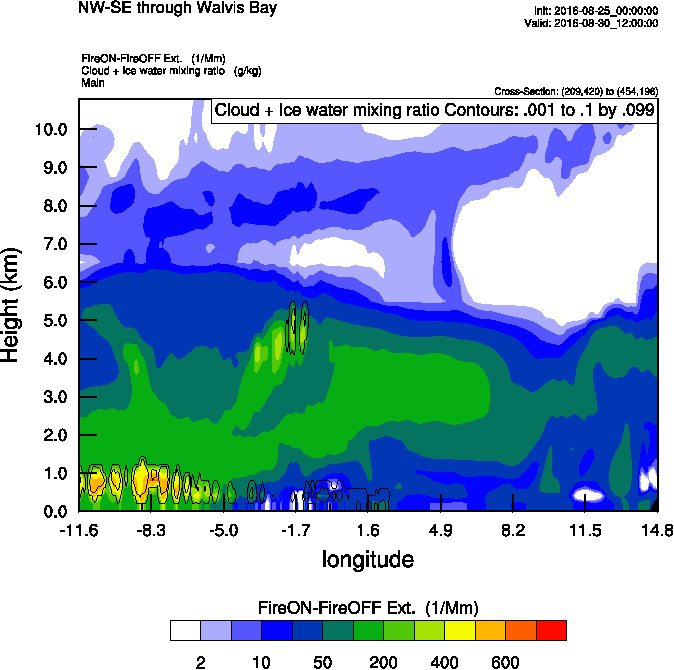 Age mean
Smoke Ext
Smoke AOD
38
Smoke Ext
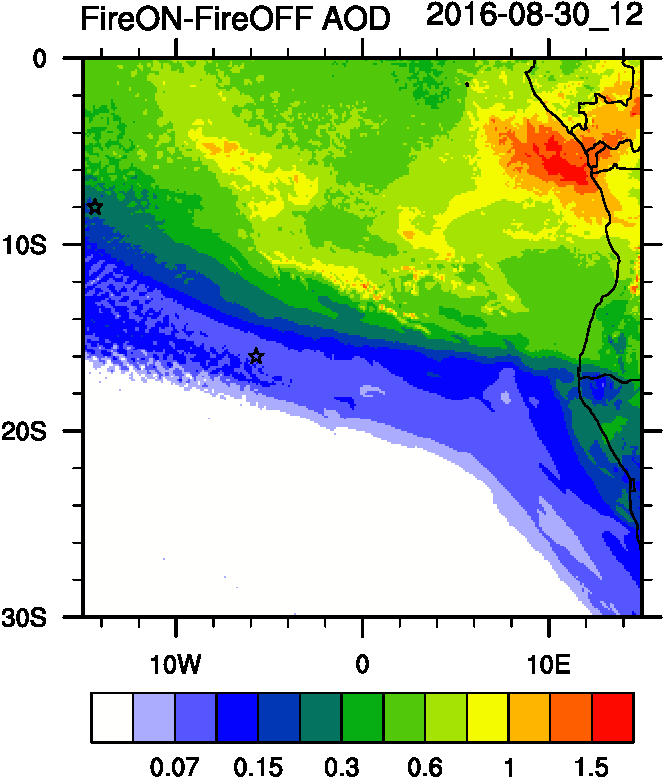 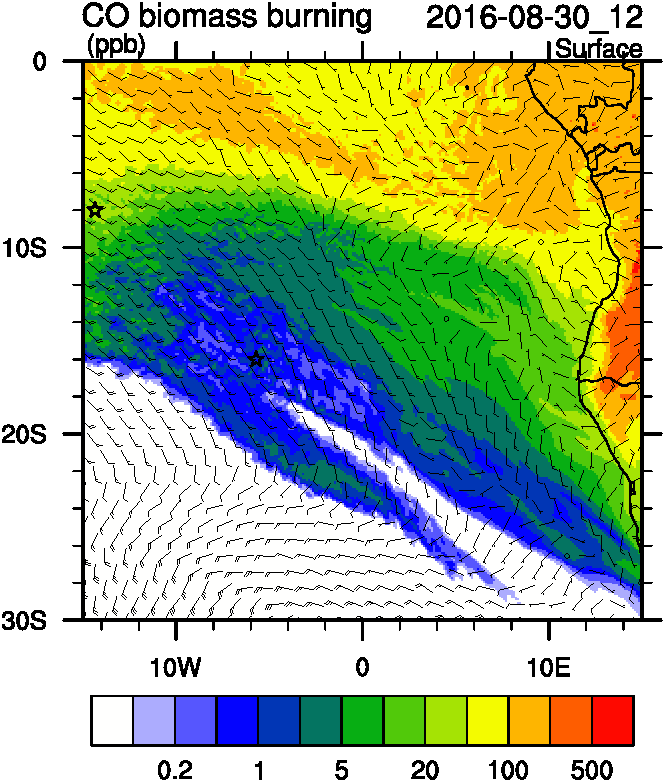 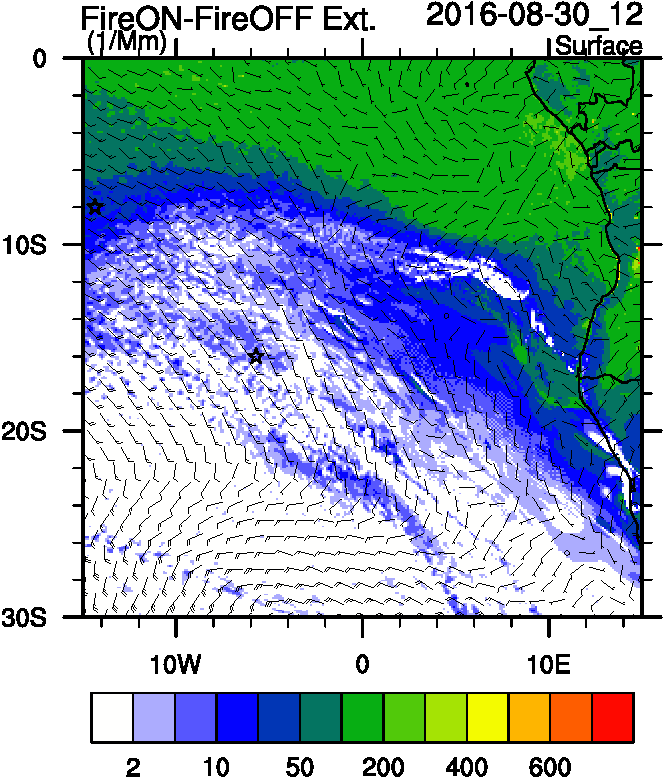 Aerosol-cloud interactions
Smoke AOD
tracer
Ndrop: Number droplet concentration
Diff: Differences between simulations turning on and off fires
Ndrop Diff
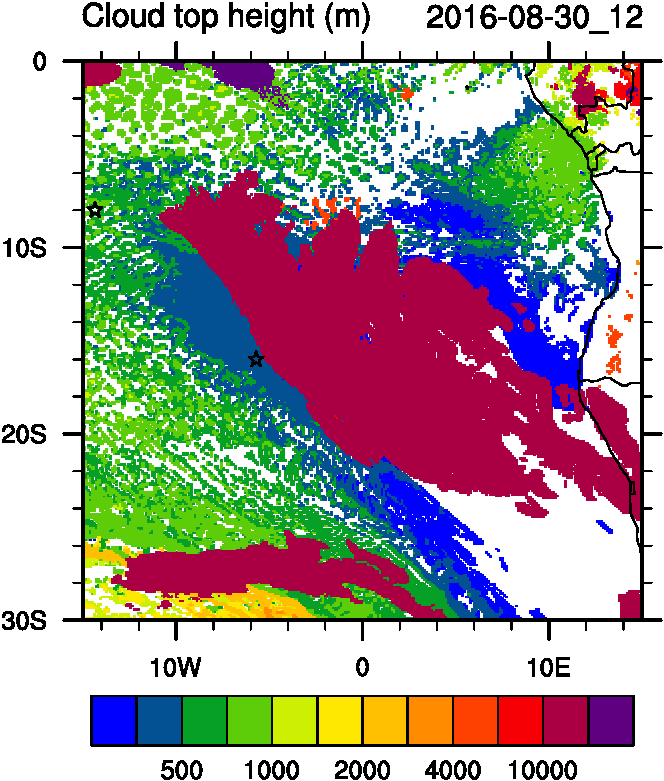 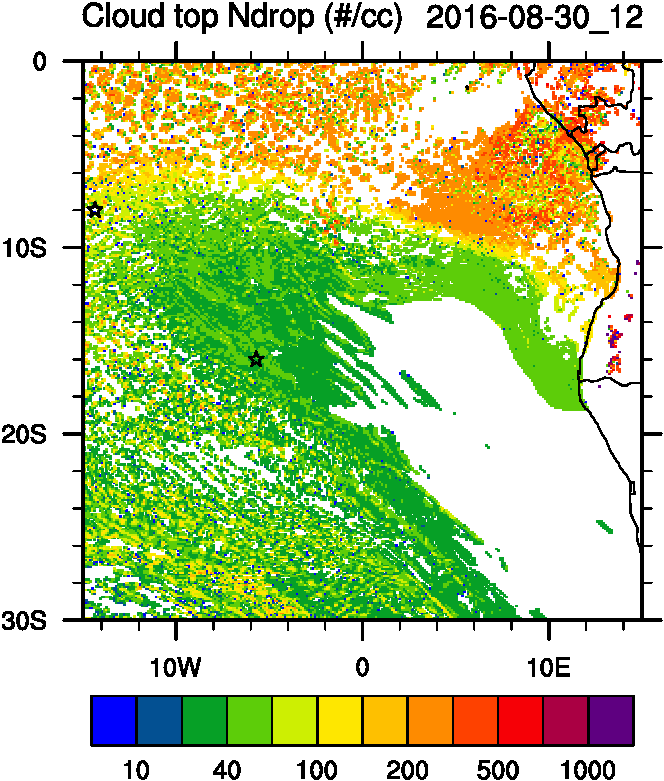 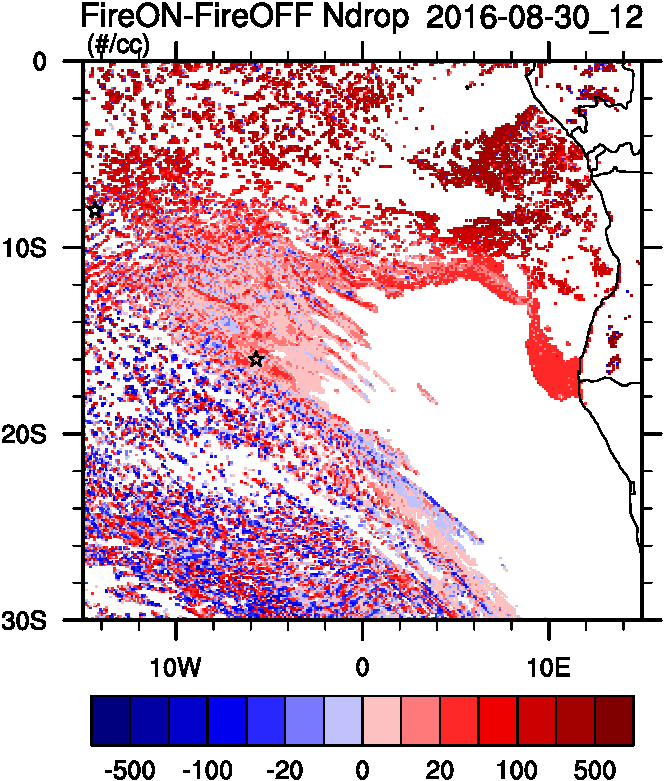 Ndrop
Cld Top
39
Aerosol-radiation interactions
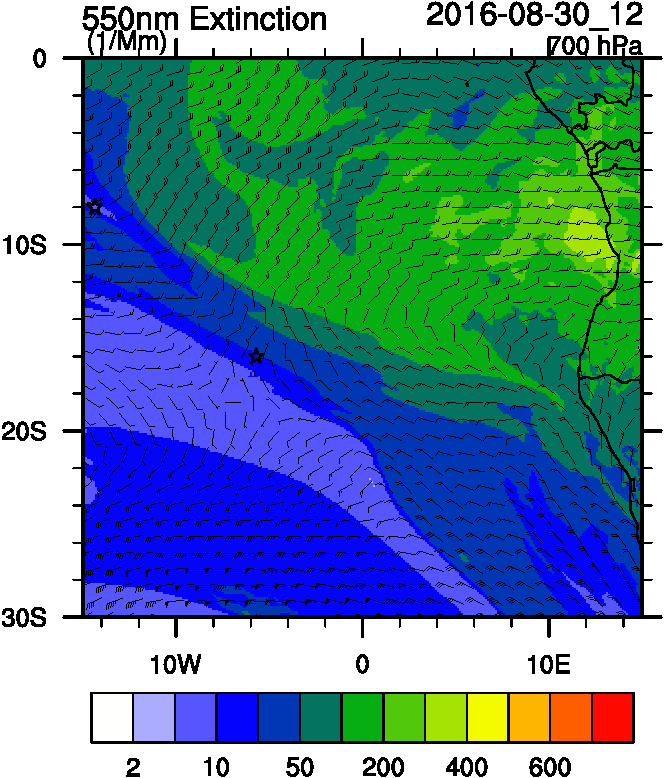 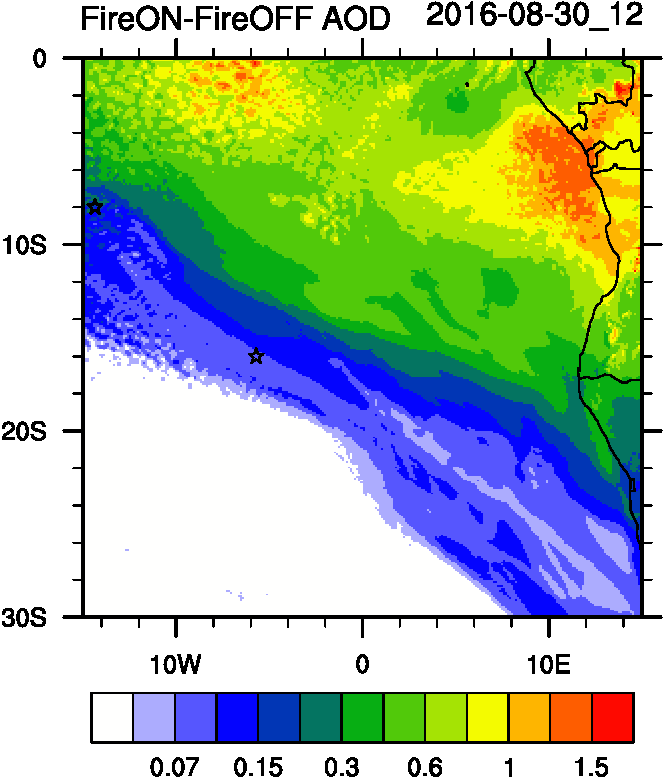 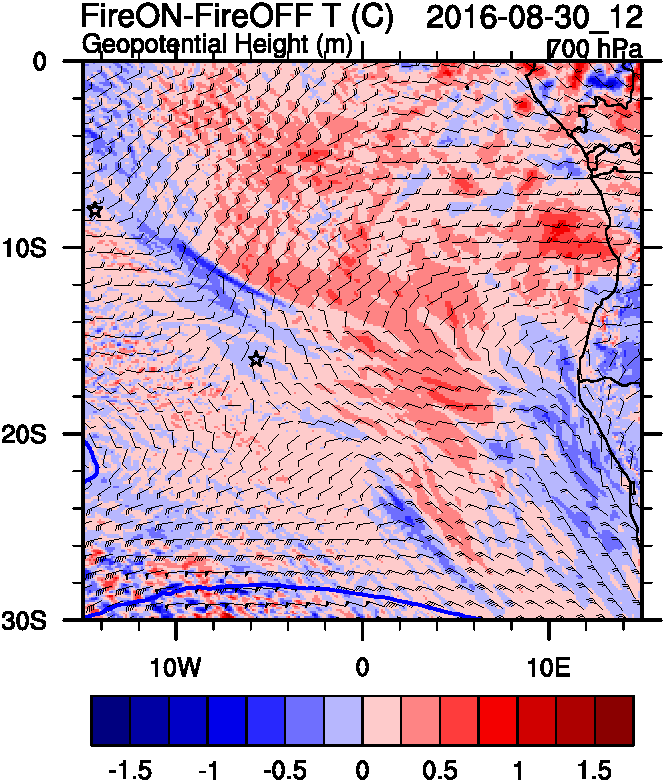 Smoke Ext
Smoke AOD
T diff
40
Vertical cross-section routine flight
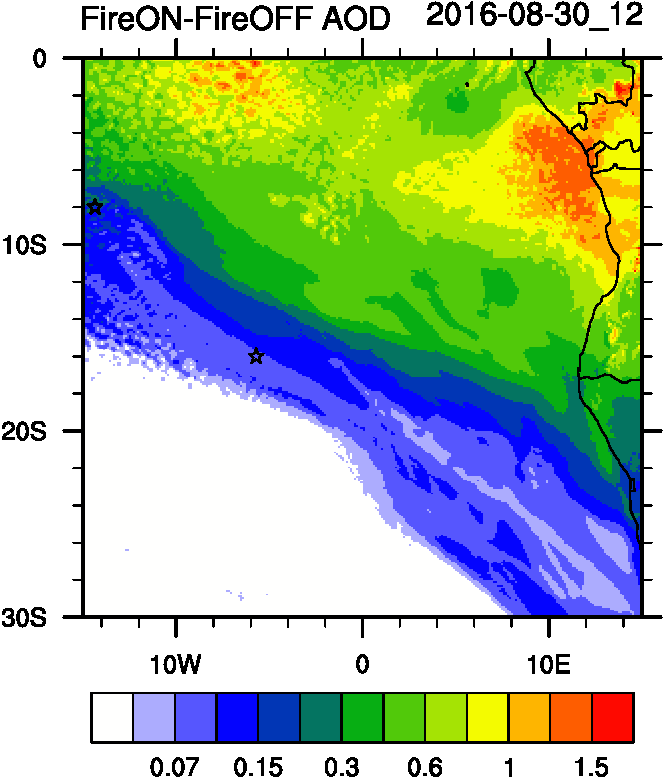 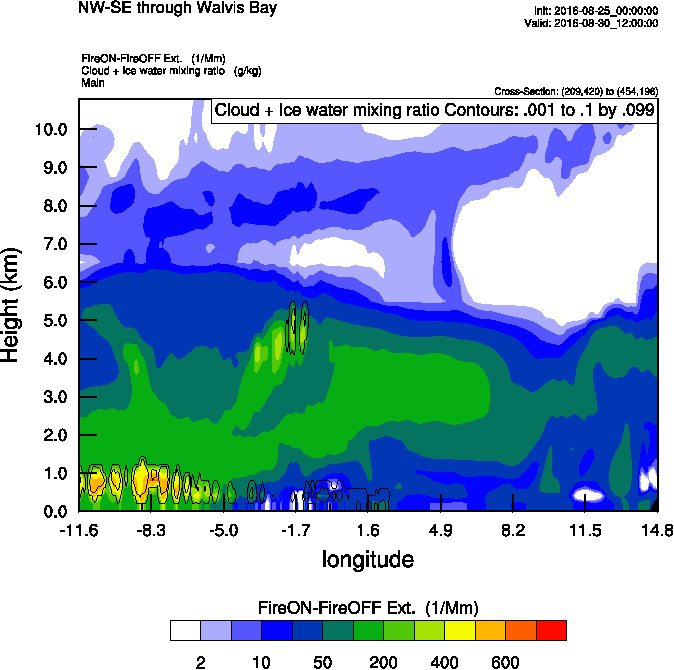 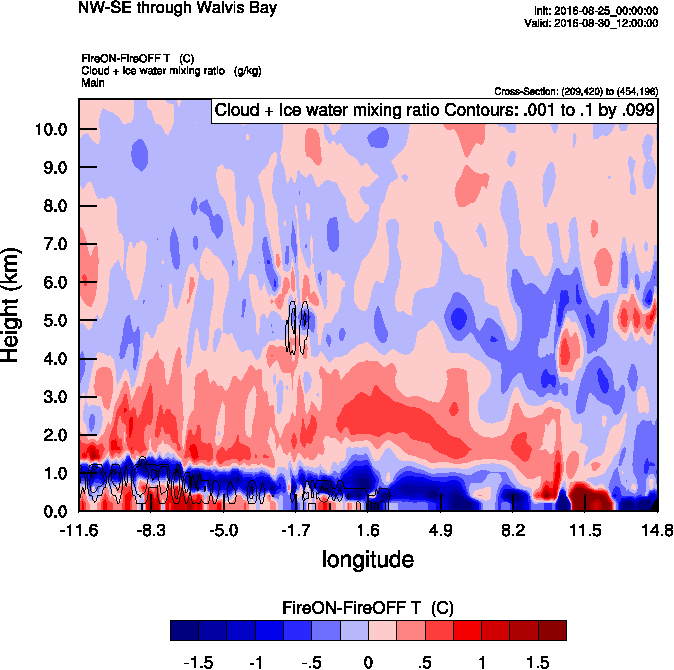 Smoke Ext
T diff
Smoke AOD
41